People SkillsDeployment Guide
Set up and pilot People Skills in your organization
Confidential – this document is under NDA
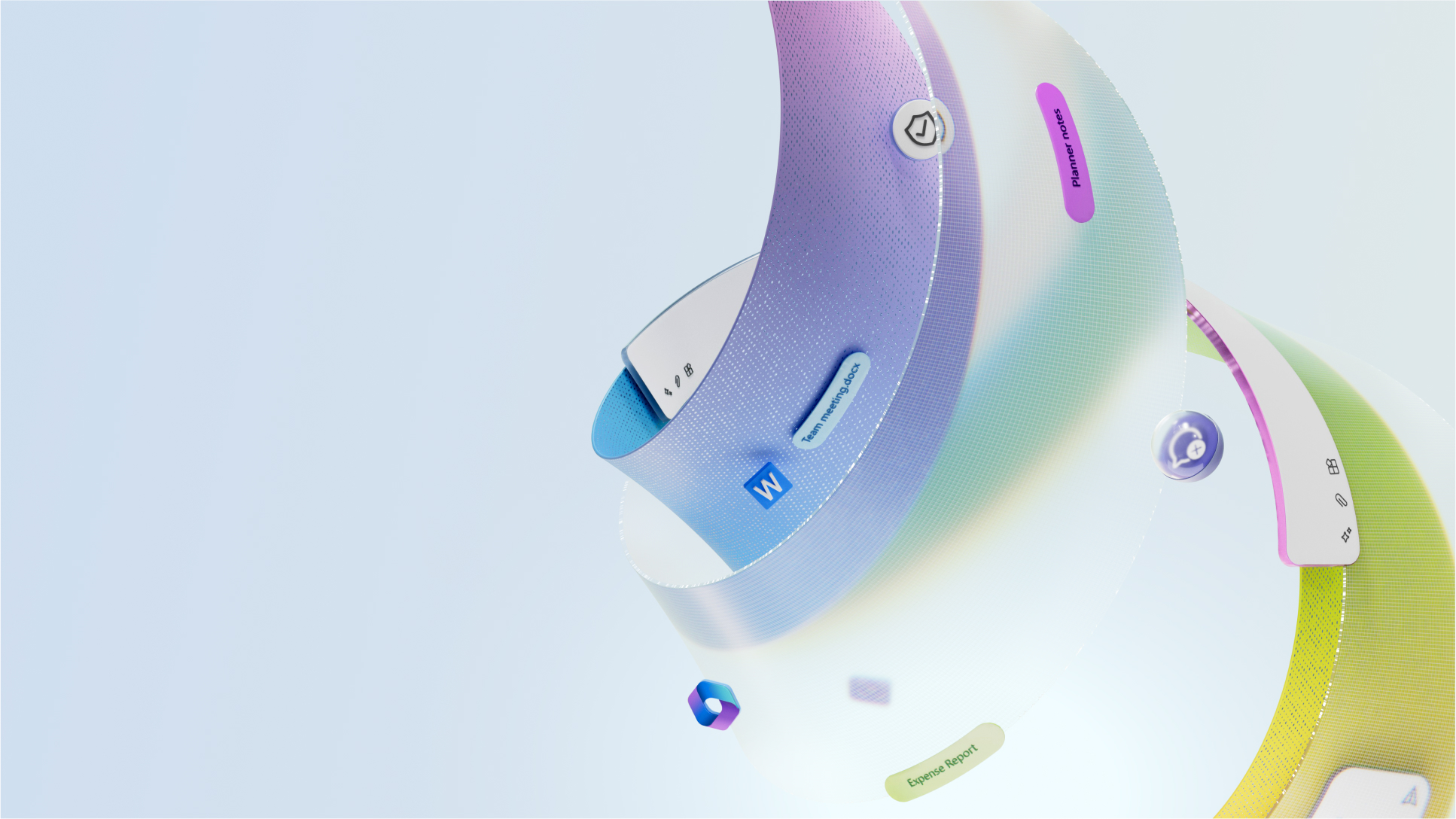 Table of Contents
Plan & Prepare for deployment
Setup Pre-requisites
Configure & Deploy People Skills
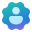 Inform users & Assess performance
Resources & Support
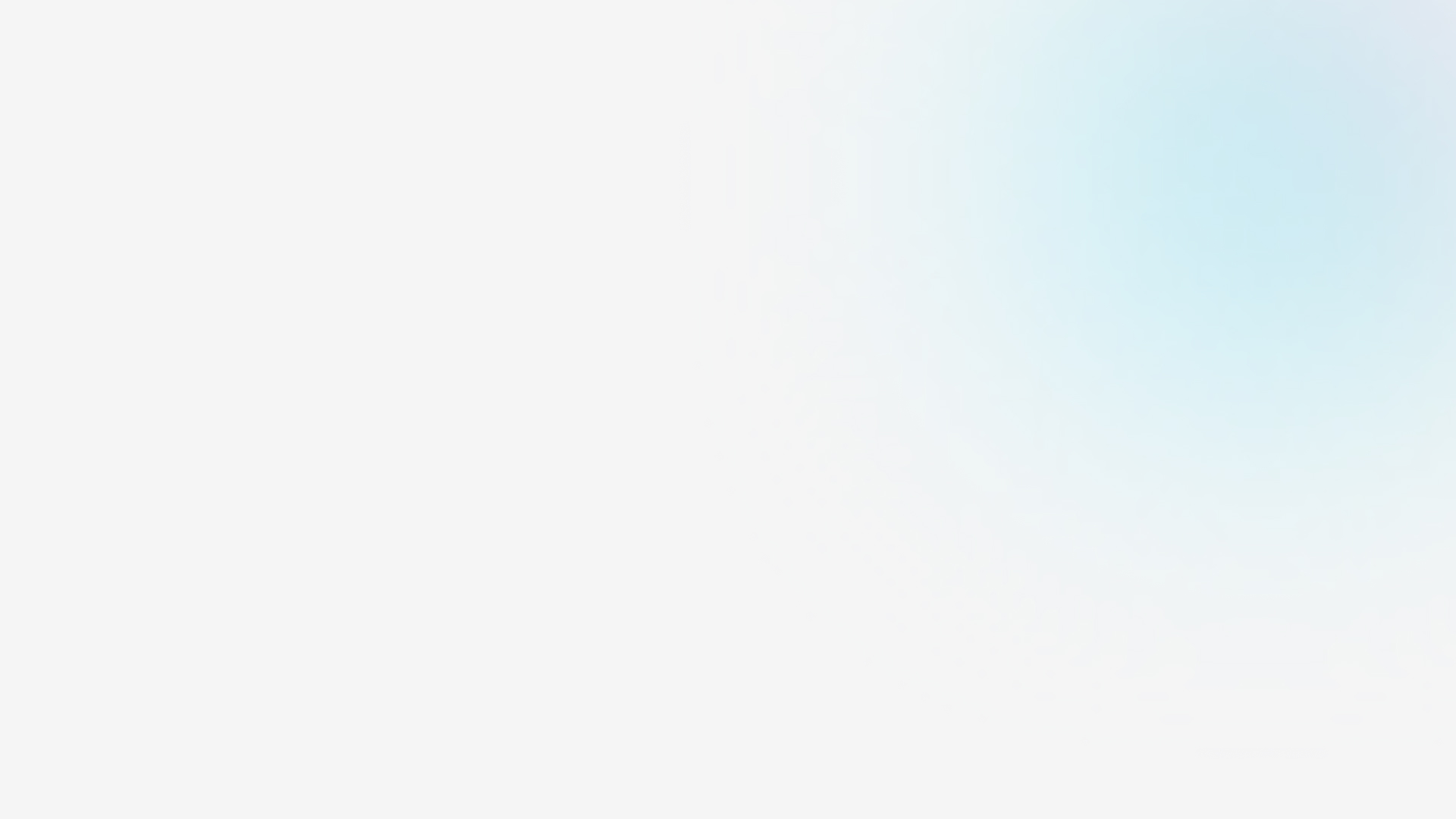 People Skills
Deployment checklist and key resources
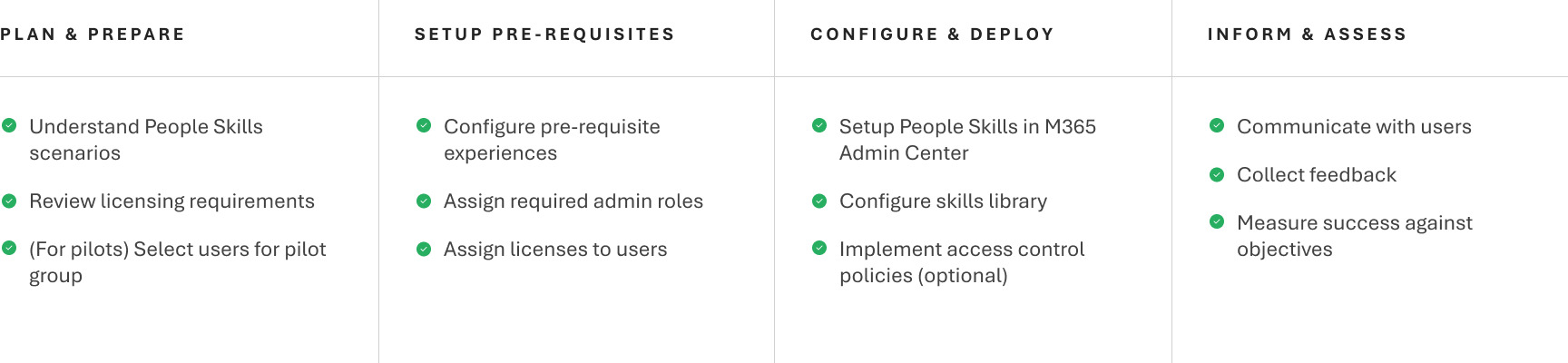 Microsoft Resources
People Skills Adoption site
Resources to ensure you are delivering employee satisfaction and business value.
People Skills overview deck
Educate your team on key People Skills scenarios and value to employees, leaders and organization
Microsoft FastTrack
FastTrack is a Microsoft delivered benefit designed to help you deploy Microsoft 365.
People Skills setup documentation
Review setup guidelines, licensing requirements, and how to setup privacy controls
[Speaker Notes: This process flow provides a high-level roadmap for your People Skills deployment. Each section builds upon the previous one, ensuring a structured approach to implementation.]
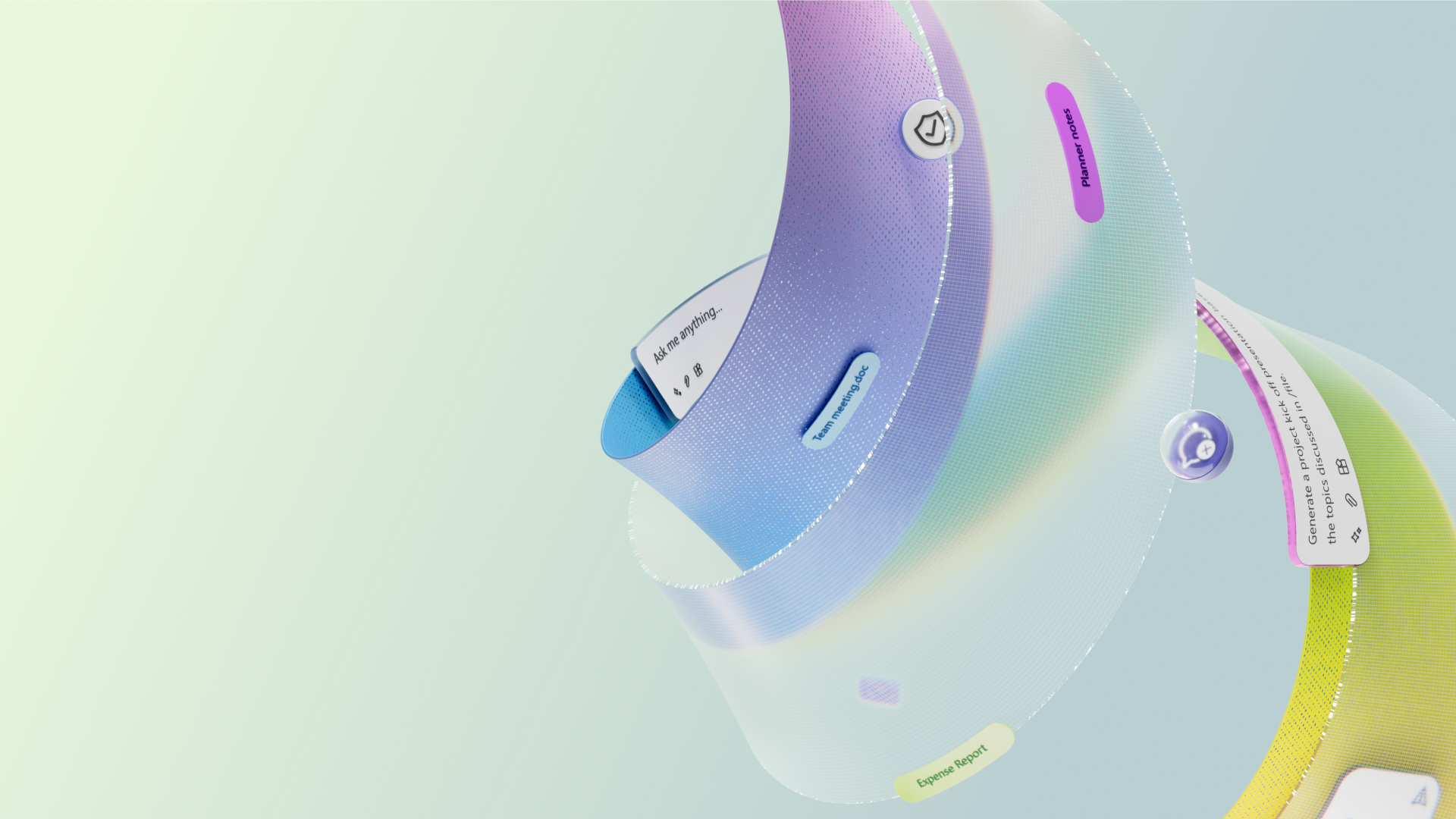 Journey to Copilot
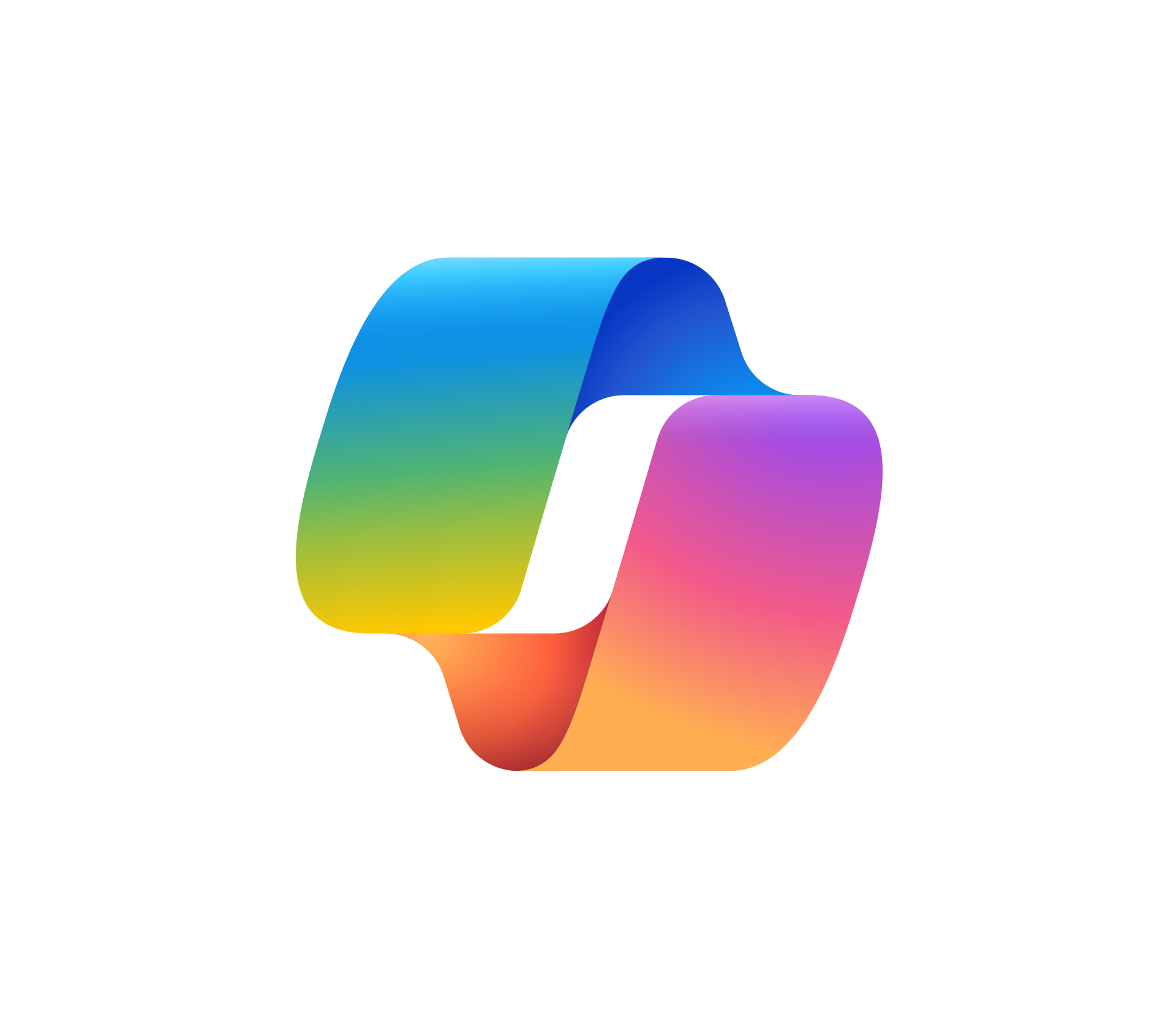 Plan & Prepare
[Speaker Notes: The planning phase is critical for deployment success. This section ensures you understand what People Skills can do, have the right licenses, select appropriate pilot users, and plan security controls before any technical implementation begins.]
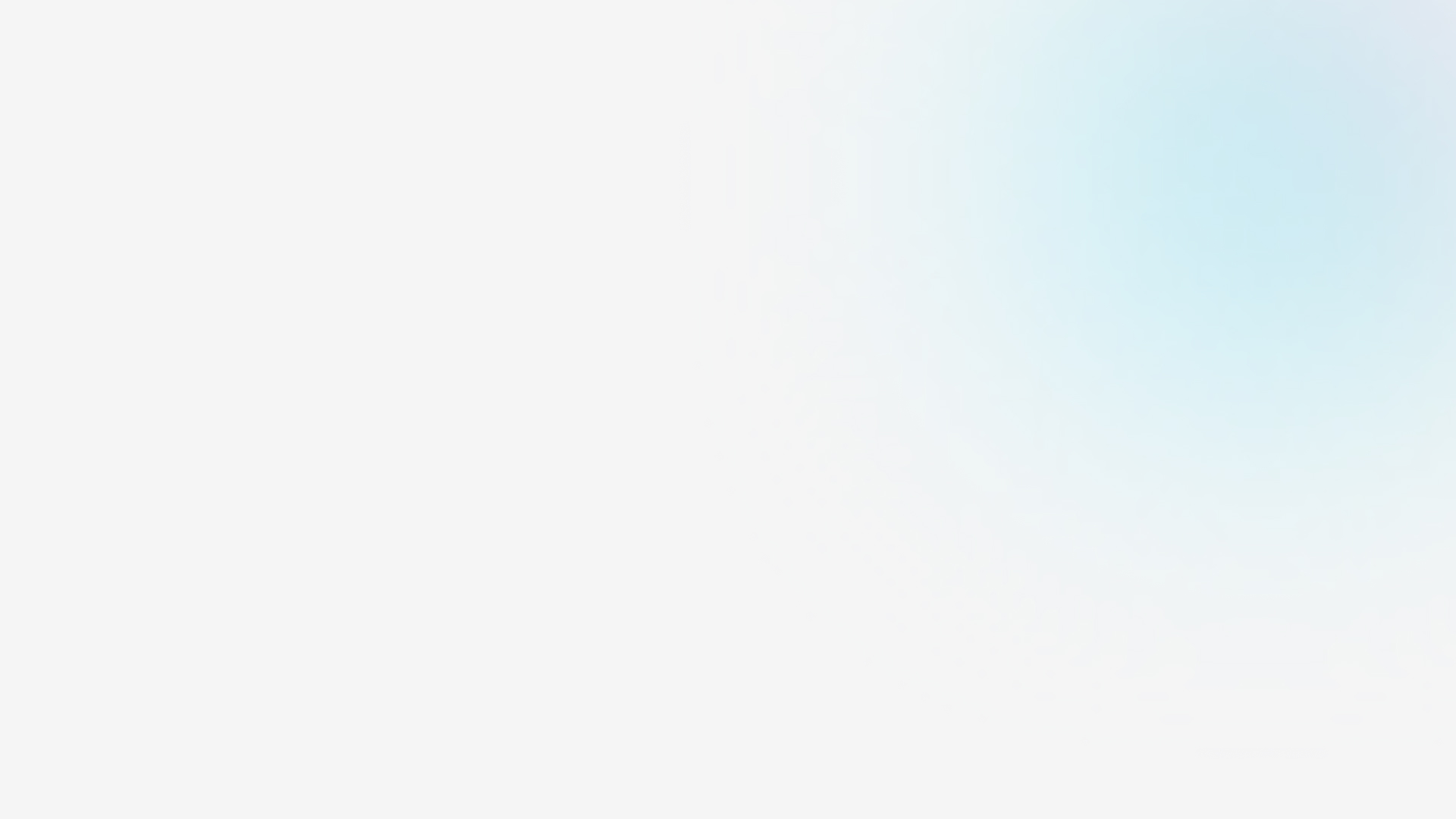 Key planning questions to answer
Review People Skills capabilities and answer the below questions for your organization: 
Which People Skills scenarios are most critical for your organization strategy? How will you make best use of skills data? 
Which interfaces will your users primarily interact with?
(For pilot deployments) Which departments or roles should be represented in your pilot?
Do I understand the strengths/limitations of People Skills and AI inference engine?
Determine which licenses you will need for your users to access desired scenarios
Resources
People Skills overview deck
People Skills adoption site
Note: For more information on AI Council and RAI, visit User Enablement Guide.
People Skills Licensing requirements
People Skills tech community blog
[Speaker Notes: Once you have completed the Optimization assessment, it is recommended to hold a meeting with the User enablement group to make sure you address any additional questions about Copilot, data security, governance and data access, or any other questions about the responsible use of AI within the business.]
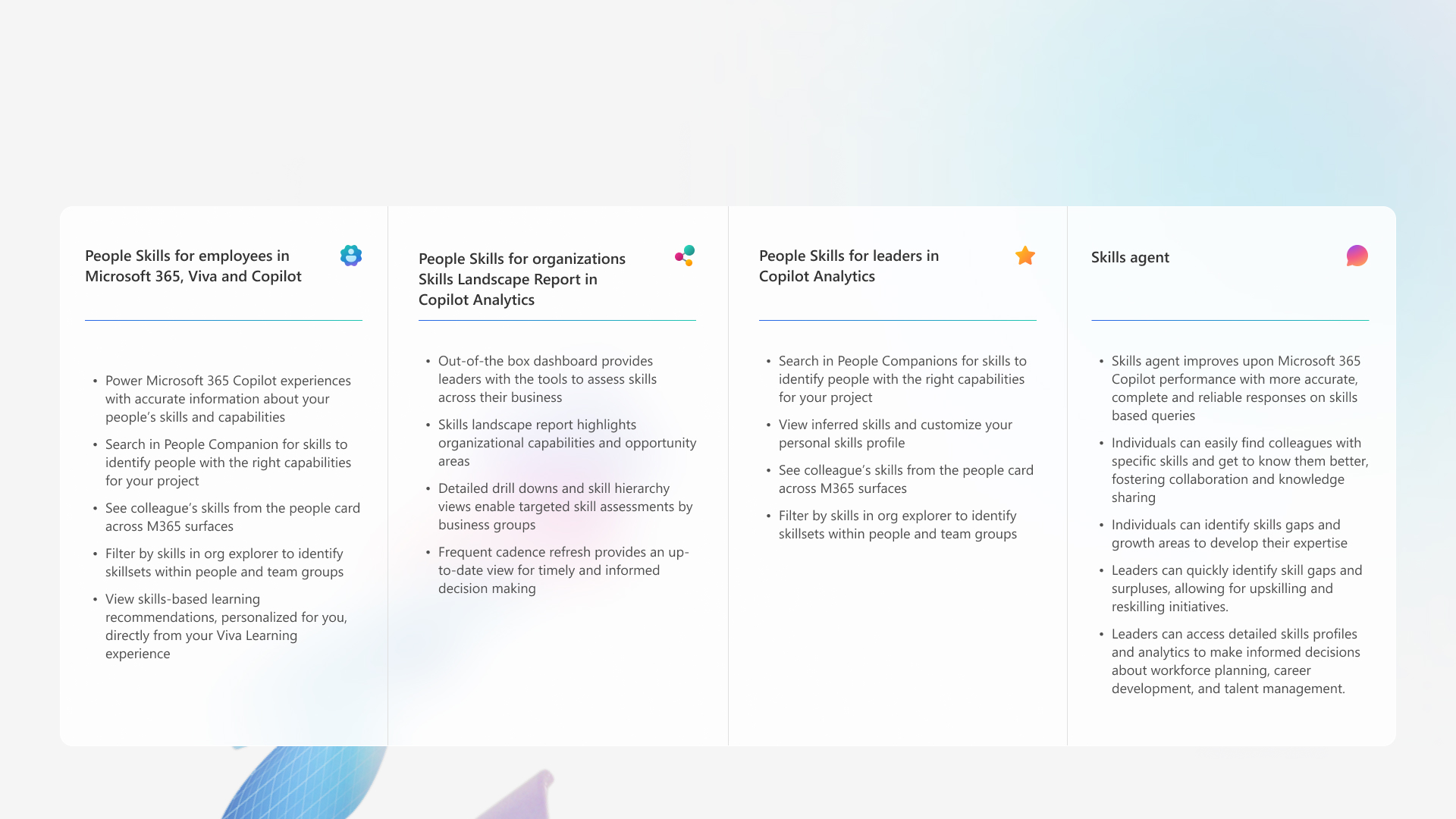 People Skills
Key Scenarios & Capabilities
[Speaker Notes: People Skills provides capabilities across multiple Microsoft 365 experiences. End-user scenarios require minimal setup and provide immediate value through enhanced profile information and search capabilities. Advanced scenarios like learning recommendations and analytics require additional configuration but offer deeper insights for workforce planning and talent development. Understanding which scenarios matter most to your organization will guide your deployment strategy and licensing decisions.]
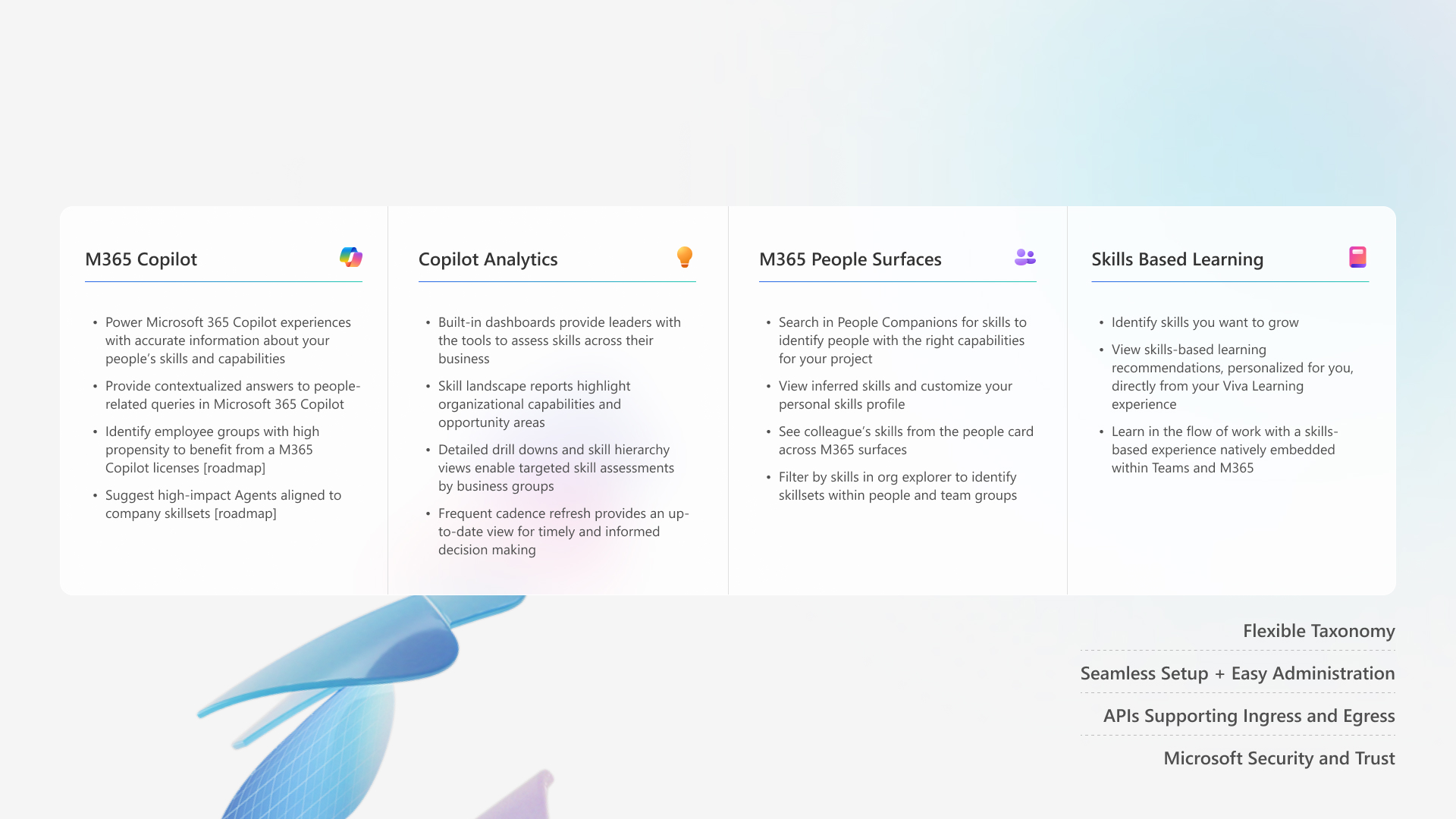 People Skills
Surfaces where People Skills data appears
[Speaker Notes: People Skills provides capabilities across multiple Microsoft 365 experiences. End-user scenarios require minimal setup and provide immediate value through enhanced profile information and search capabilities. Advanced scenarios like learning recommendations and analytics require additional configuration but offer deeper insights for workforce planning and talent development. Understanding which scenarios matter most to your organization will guide your deployment strategy and licensing decisions.]
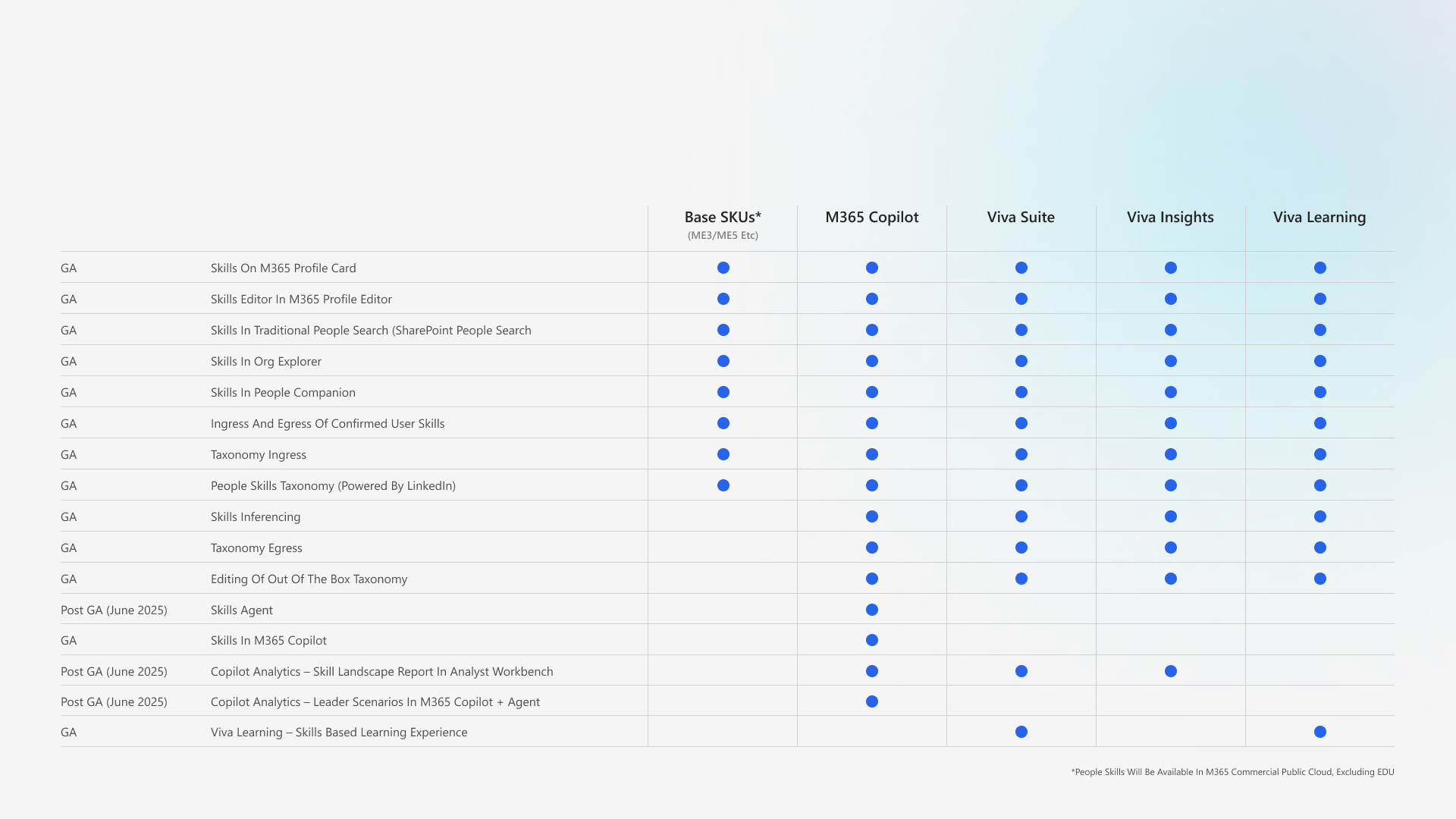 People Skills
Functionality Access by License
Review People Skills Licensing Requirements
[Speaker Notes: Licensing requirements vary significantly by scenario. End-user experiences are the most accessible, requiring only People Skills setup. Learning scenarios need Viva Learning configuration. For Copilot Analytics scenarios every user being analyzed needs premium licenses, not just the person viewing reports. Leader scenarios require premium licenses for both the leader and all team members, with minimum team sizes for meaningful insights.]
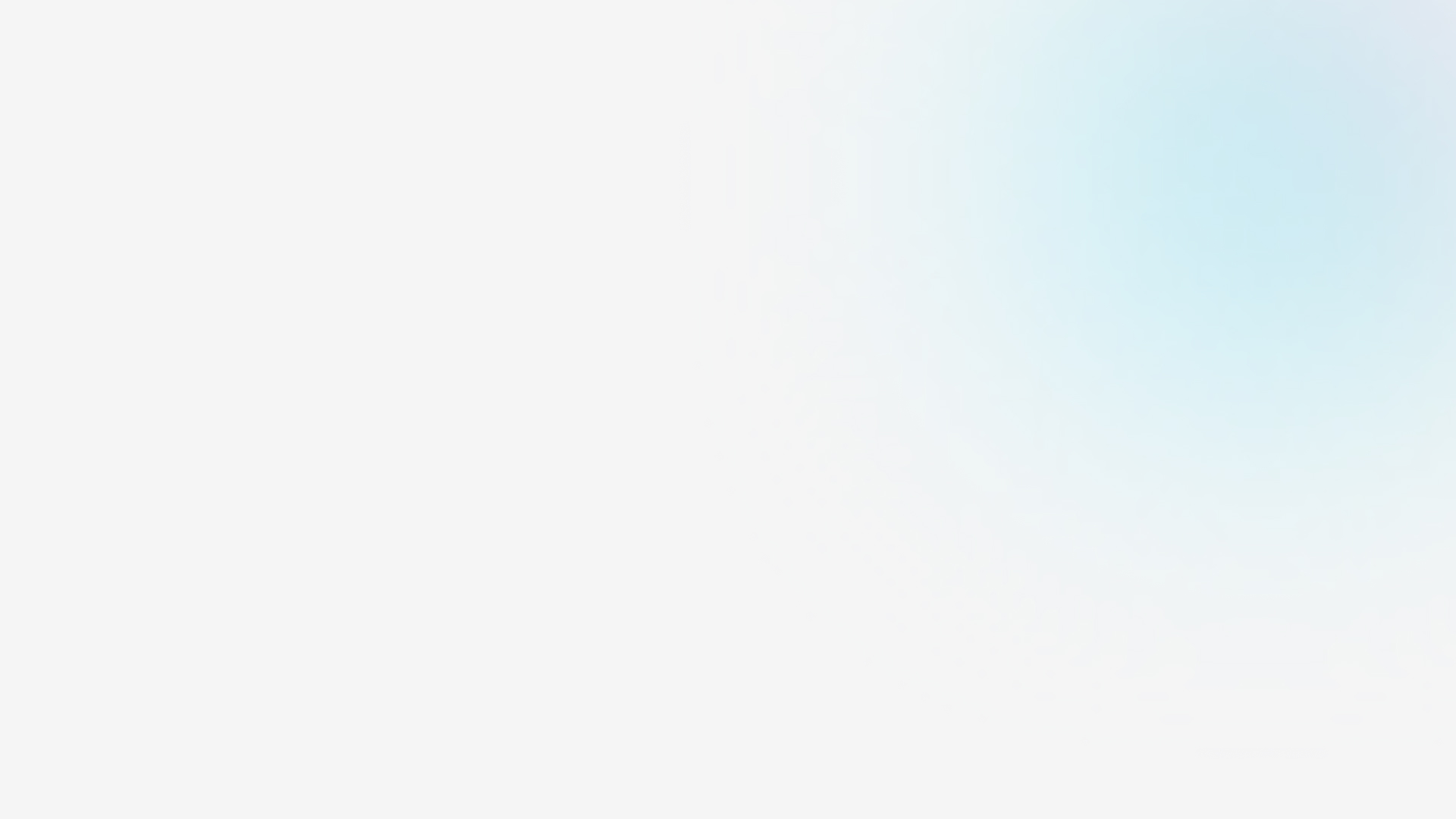 AI Inference: Strengths & Limitations
The People Skills inference engine uses Microsoft 365 profile and activity signals from the Microsoft Graph to create personalized skill profiles for users in your organization.
We associate with a representative set of skill names based on the M365 sources available to People Skills to keep user skill profiles fresh and relevant. They aren't intended to be a comprehensive reflection of a person’s capabilities. 


Please understand the following aspects to have the right expectations on what to expect from the inference model. 

We currently only infer skills from Microsoft 365 sources. We don't currently use user activity in other line of business applications.  
People Skills uses large language models to assign skills that most closely match the taxonomy for the user profile and activity. For example, if a user creates a document on front-end development, we might tag the user with front-end development, web development, React, or Angular based on the closest content match. 
Inferences are impacted by the skill name and description uploaded by customer administrators, and by the job title of users.
Read AI transparency in People Skills to learn how to use the inferencing data.
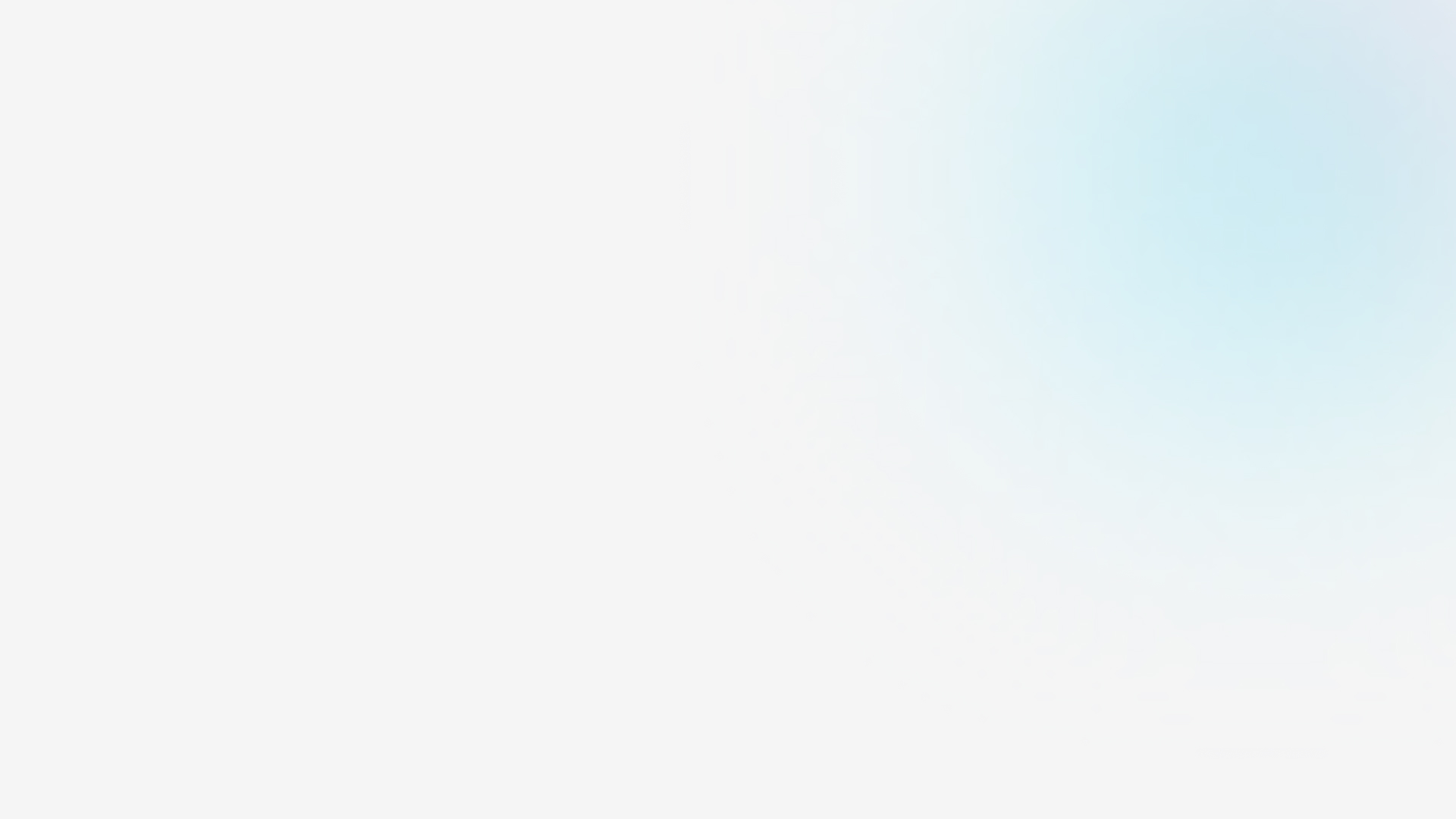 Selection Guidelines
Special Considerations
You will need a minimum 10 users in a team for leader scenarios, and we recommend 100+ users for Copilot Analytics landscape reports
Consider industry restrictions for sensitive skills (such as healthcare, legal)
Include representatives for each target scenario (For example, include org leaders to test leader functionality)
Ensure diverse department representation, avoid HR/IT over-representation
Focus on digital users with significant M365 activity, consider AI inferencing limitations for frontline/field workers
Consider local or regulatory compliance requirements
For Pilots
Guidelines For Selecting Users
Once this list of users has been locked, we recommend adding all these users to a M365 group for easy access.
[Speaker Notes: Pilot user selection significantly impacts deployment success. - Ensure you have representation from the required roles to test your key scenarios 
For example, For those who want to test People Skills for Leaders, ensure there are some Org. Leaders (and/or Leader Delegates) in your list. - Ensure representation from diverse skill sets in your pilot group: Avoid over representation from one department such as HR or IT. Note that People Skills works best with technical skills (for example, Software Engineering) and performance may be limited with soft and functional skills (e.g. Project management, project leadership)
- Consider which users are likely to receive the best skills suggestions: Skills AI inferencing processes skills suggestions based on M365 work activity, and therefore works best with digital users who spend a significant portion of the work time in M365. Skills AI suggestions may be limited for frontline or field workers who do not spend time on M365. Remember AI suggestions may be limited for customers in industries which have higher restrictions on sharing sensitive skills, such as Healthcare or Legal.
- We recommend a minimum of 100 users for the experience to be effective, especially if you are considering creating PowerBI reports in Copilot Analytics. This is because users begin to realize the value of finding people in their network with certain skills in larger groups; and we need a minimum of 100 users make the org level filters and distribution in the Skills Landscape report effective.]
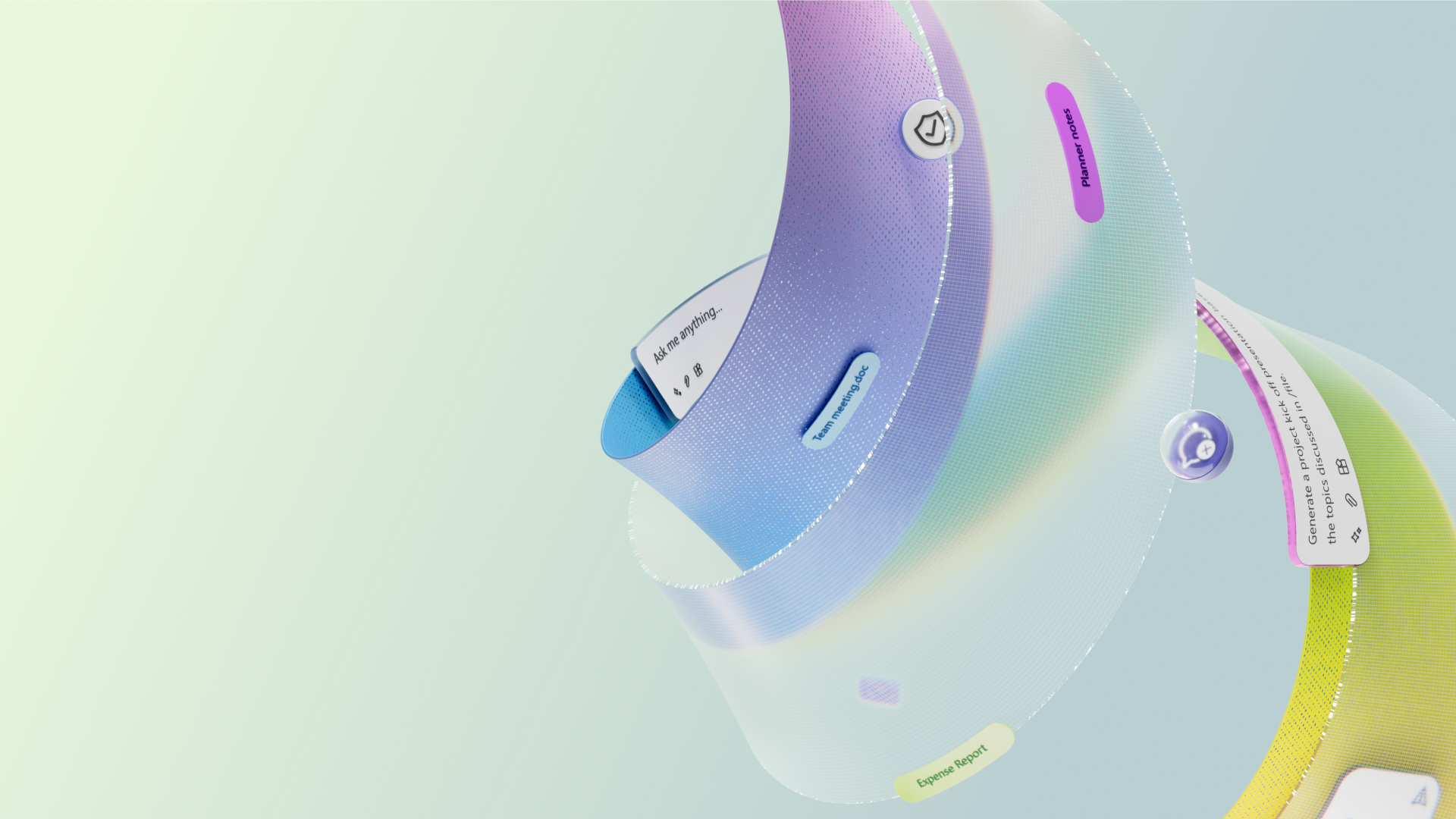 Journey to Copilot
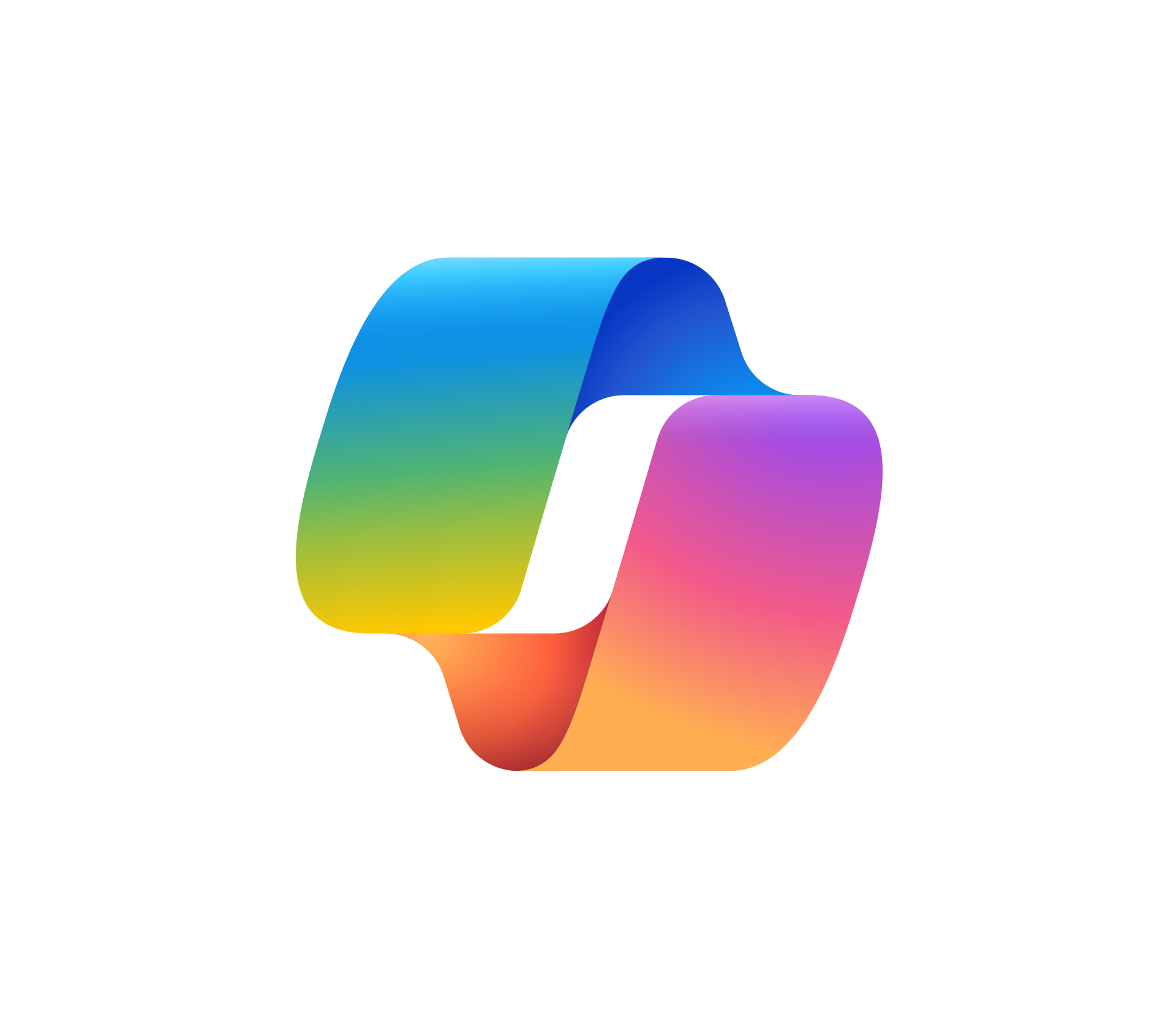 Setup 
Pre-requisites
[Speaker Notes: The planning phase is critical for deployment success. This section ensures you understand what People Skills can do, have the right licenses, select appropriate pilot users, and plan security controls before any technical implementation begins.]
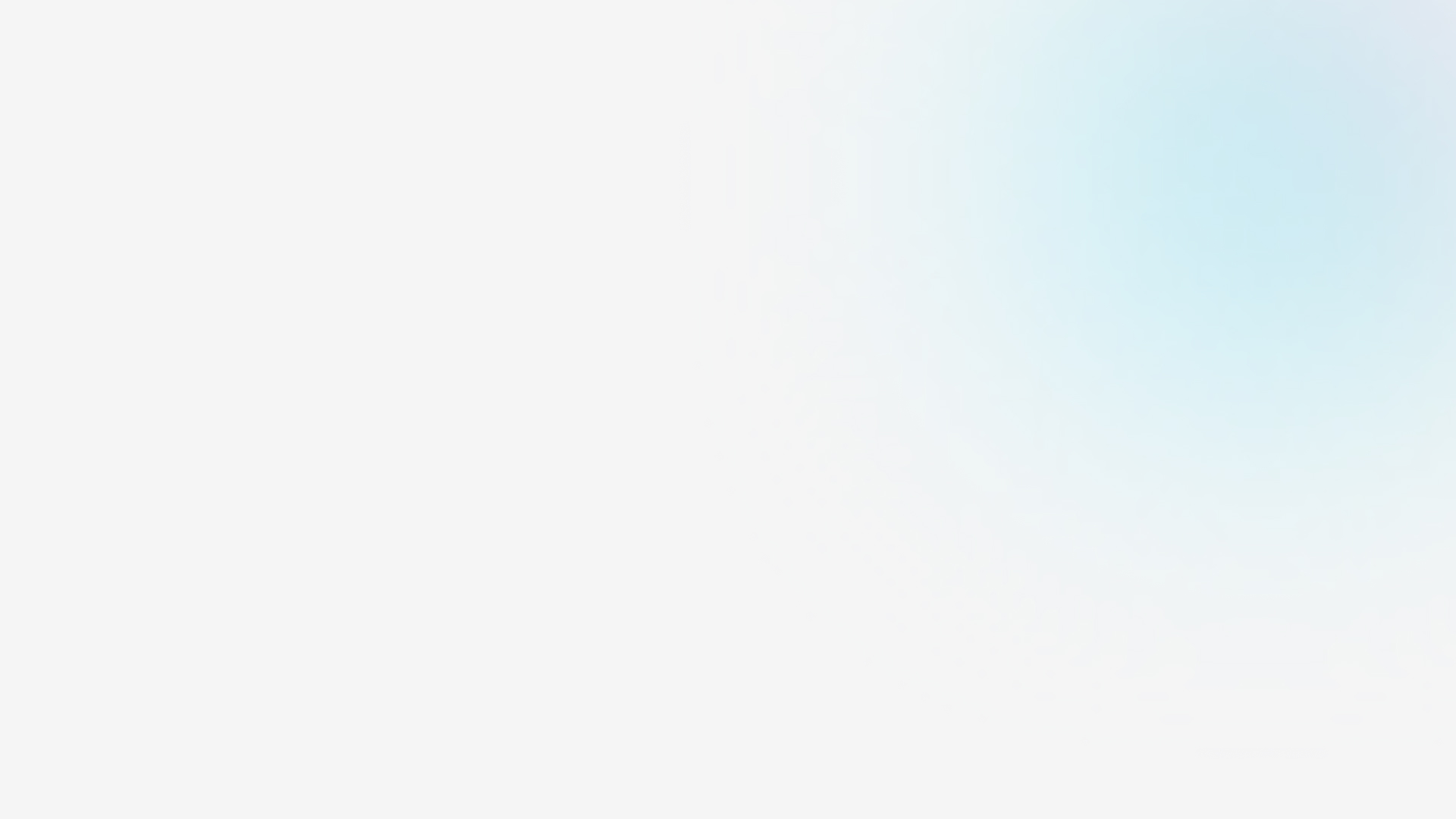 Assign Licenses To Your Users
Assign the required licenses to users in your tenant to access your preferred People Skills experiences 
For organizations planning to pilot with a small user group – ensure the right licenses are assigned to all users in your pilot user group
Proper license verification prevents deployment delays and functionality issues.
Keep In Mind
If you are intending to use Copilot Analytics, the entire group of users who will be analyzed needs to be licensed. This means: 

For Copilot Analytics – Skills landscape report in Analyst workbench, the entire population of users in scope for the People Skills analysis must have a premium license assigned (M365 Copilot, Viva Insights or Viva Suite license). A minimum of 10 people is required.

For Copilot Analytics – Leader scenarios – Both the leader and his team need to have premium (either M365 Copilot or Viva Insights*) licenses. A minimum of 10 people is required.

 *M365 Copilot licenses are required for access to the Skills agent. Viva Insights license can give you access to the leader experience in Viva Insights.
Resources
How to assign M365 Copilot licenses
How to assign Viva licenses
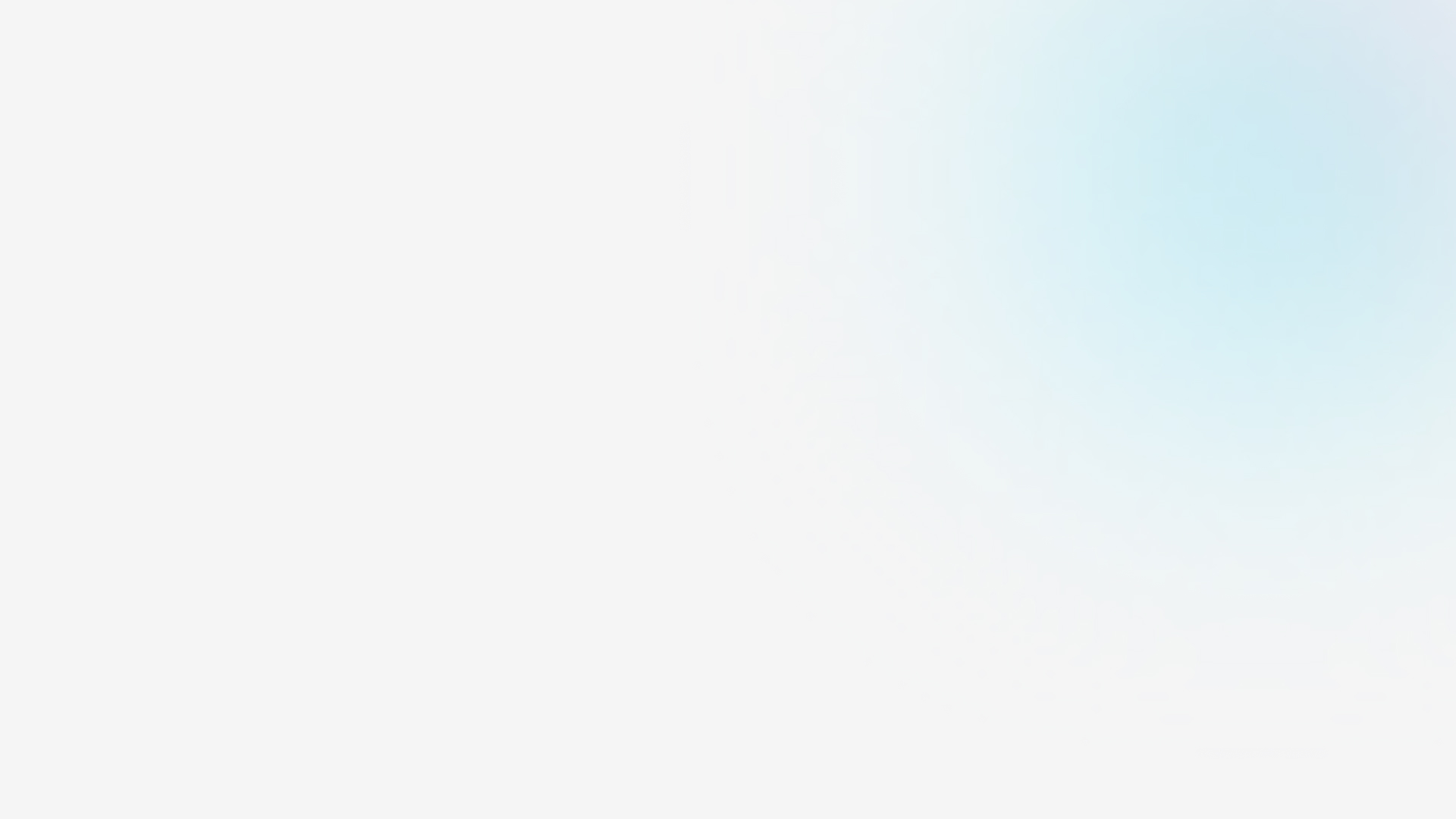 Common FAQ About Licensing
If we have a subset of users that will have copilot licenses, and the remaining half of the company does not have copilot - what will the difference in their experience?
If some users in your company have Copilot licenses while others do not, their experiences will differ:

For users with Advanced (Copilot or Viva) licenses: You will have access to AI-powered suggestions in the Skills editor and can choose to share your inferred skills with others (if you enable this option). When you look up someone else’s skills using Copilot, Org Explorer, or People Companion, you’ll see all users’ confirmed skills and, for those with Copilot or Viva, their inferred skills as well. You will have access to all premium Skills experiences in the apps you have setup, such as Learning recommendation in Viva Learning  or leader experiences in Copilot Analytics. 

For users with Foundation (M365 Commercial like ME3, ME5 licenses) and no Copilot or Viva licenses: AI suggestions in the Skills editor will not be available, but you can still manually add your own skills. When searching for others’ skills in Org Explorer or People Companion, you will see everyone’s confirmed skills and, where applicable, the inferred skills of users who have Copilot or Viva licenses.
Configure Pre-Requisite Experiences
People Skills is a data layer that provides skills information to other Microsoft 365 experiences, so those underlying systems must be configured first.

Note: Setting below is not essential—it depends on the People Skills scenarios you're interested in trying.
Configure Pre-Requisite Experiences
Continued
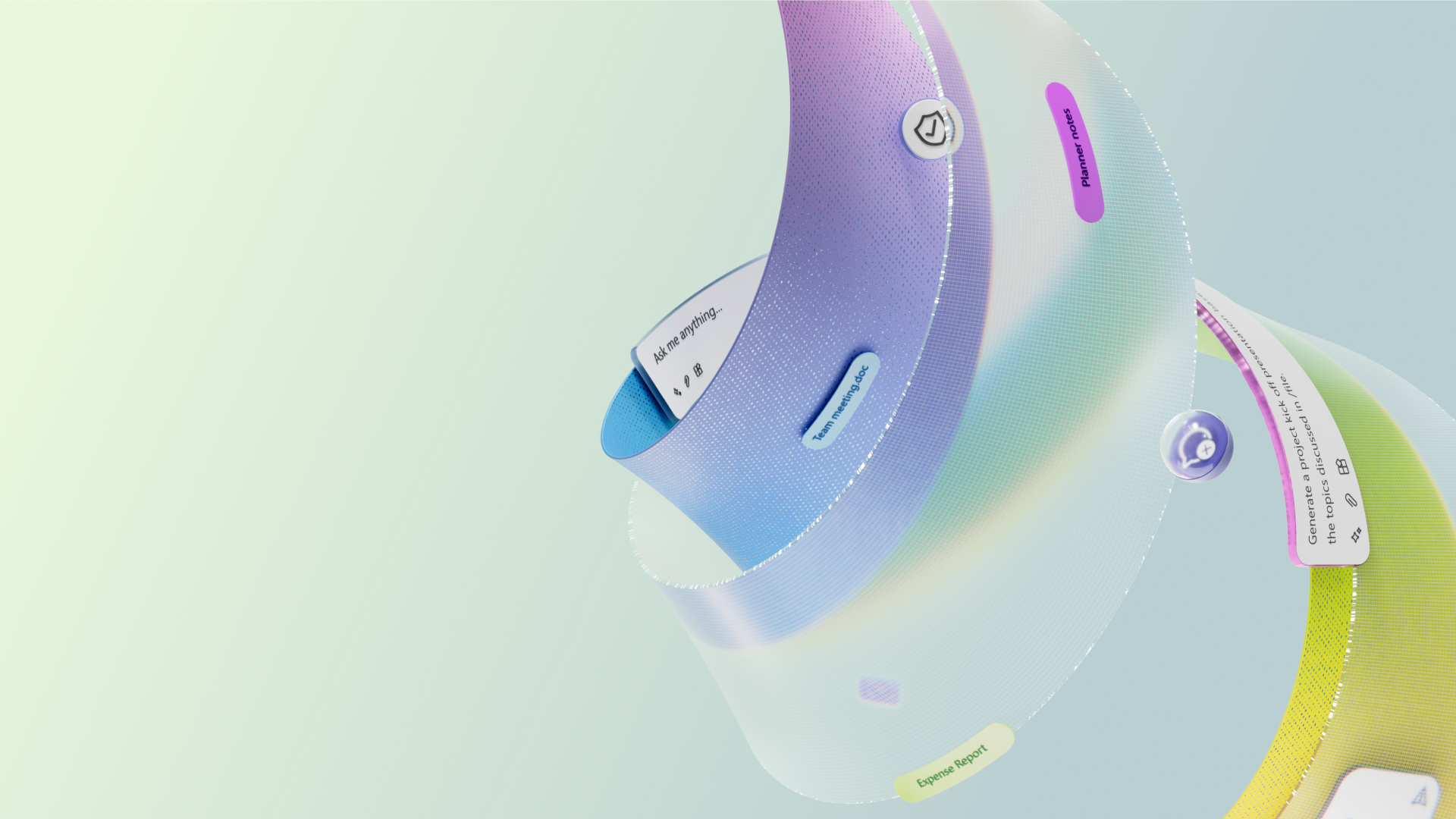 Journey to Copilot
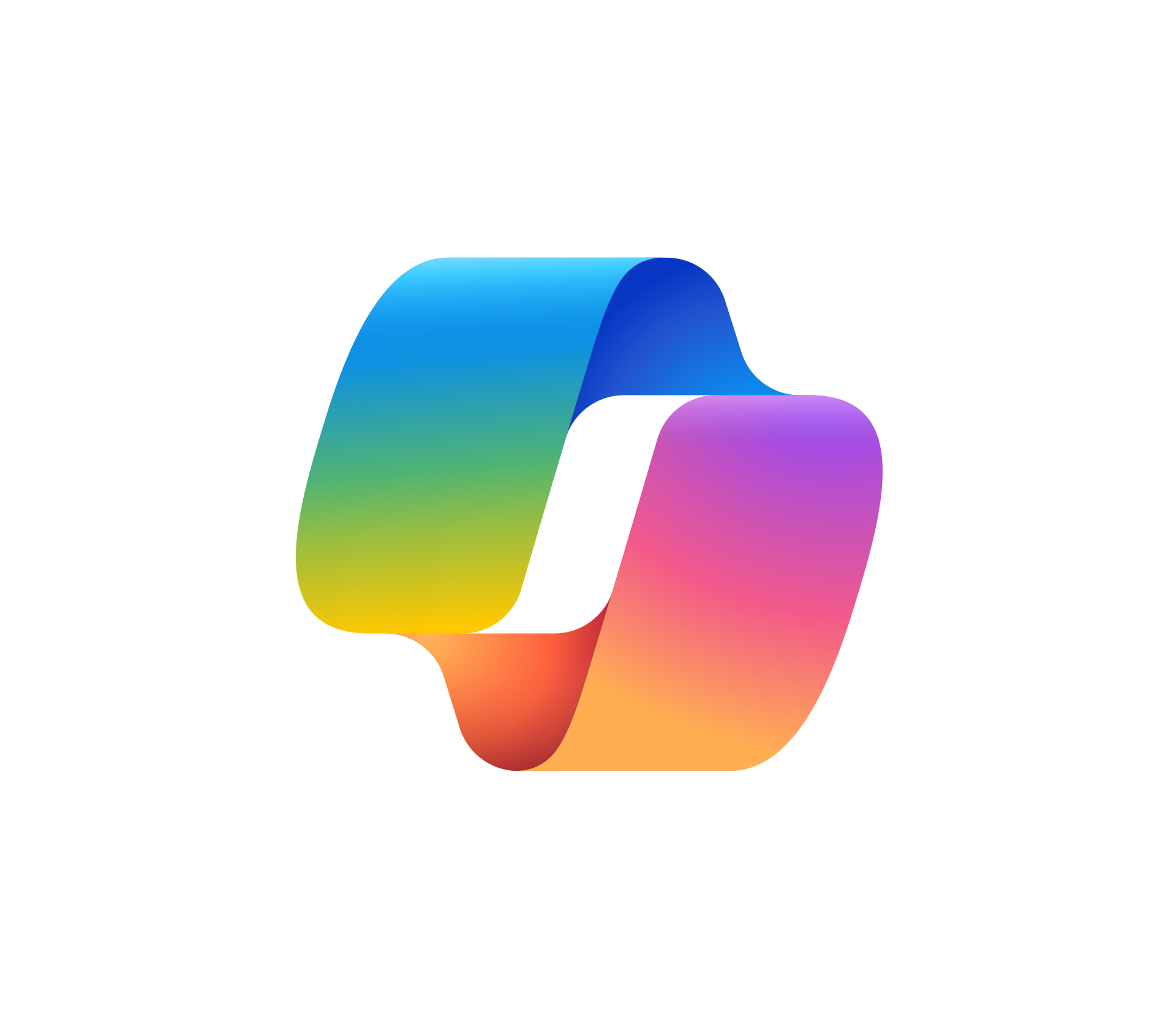 Configure & Deploy
[Speaker Notes: The planning phase is critical for deployment success. This section ensures you understand what People Skills can do, have the right licenses, select appropriate pilot users, and plan security controls before any technical implementation begins.]
Before You Begin Setup
Admin roles required for setup
AI administrator & Knowledge Administrator
Think about which Skills library you want to enable
People Skills will be deployed to users after setup
Users will start seeing skills after 48 hrs.
Use privacy and visibility controls to restrict access
Refer to our access controls and pilot guide
Notes:
You can always update your skills library later after the initial setup. This may include adding or removing skills from the default or custom library, or adding a custom library to the default library later after initial setup 44
[Speaker Notes: After initial setup, Skills inference will start showing to users within 48 hours but it may take up to 5 days. For each subsequent change after initial setup, such as changes to the skills library, It may take up to 3 days for changes to be reflected in users’ suggested skills
For Skills experiences for leaders (in Skills Agent or Viva Insights), or Skills landscape report in Copilot Analytics please ensure the org. data file is uploaded which tells the system about your org. hierarchies, and the required roles (such as Analyst or Group Leader) are assigned in Viva Insights. Please review the previous section (Pre-requisites) for more details.]
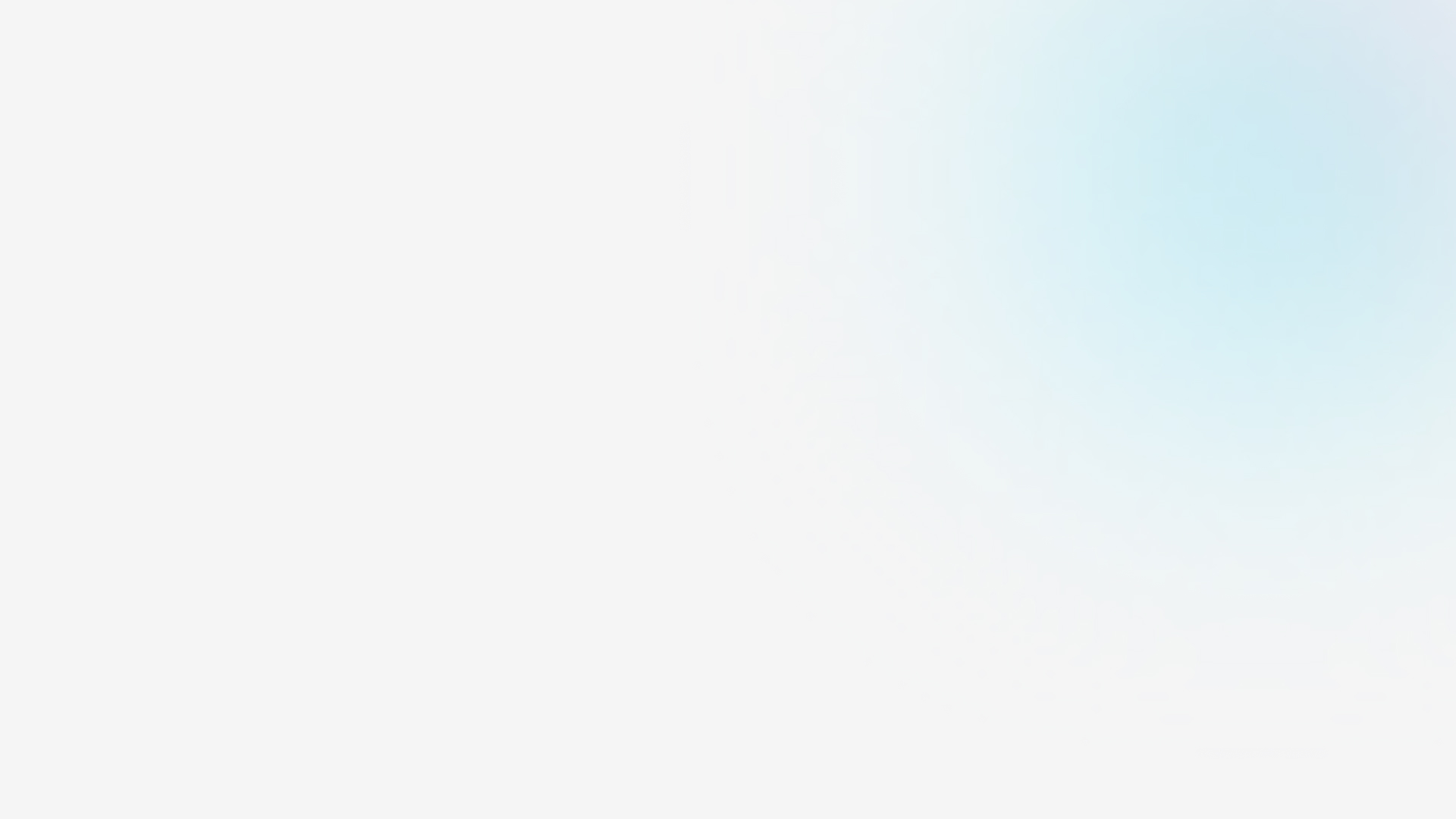 Setup People Skills
Please follow the setup guide to set up People Skills.
People Skills can be found on the Copilot page in the Microsoft 365 admin center
People Skills setup documentation
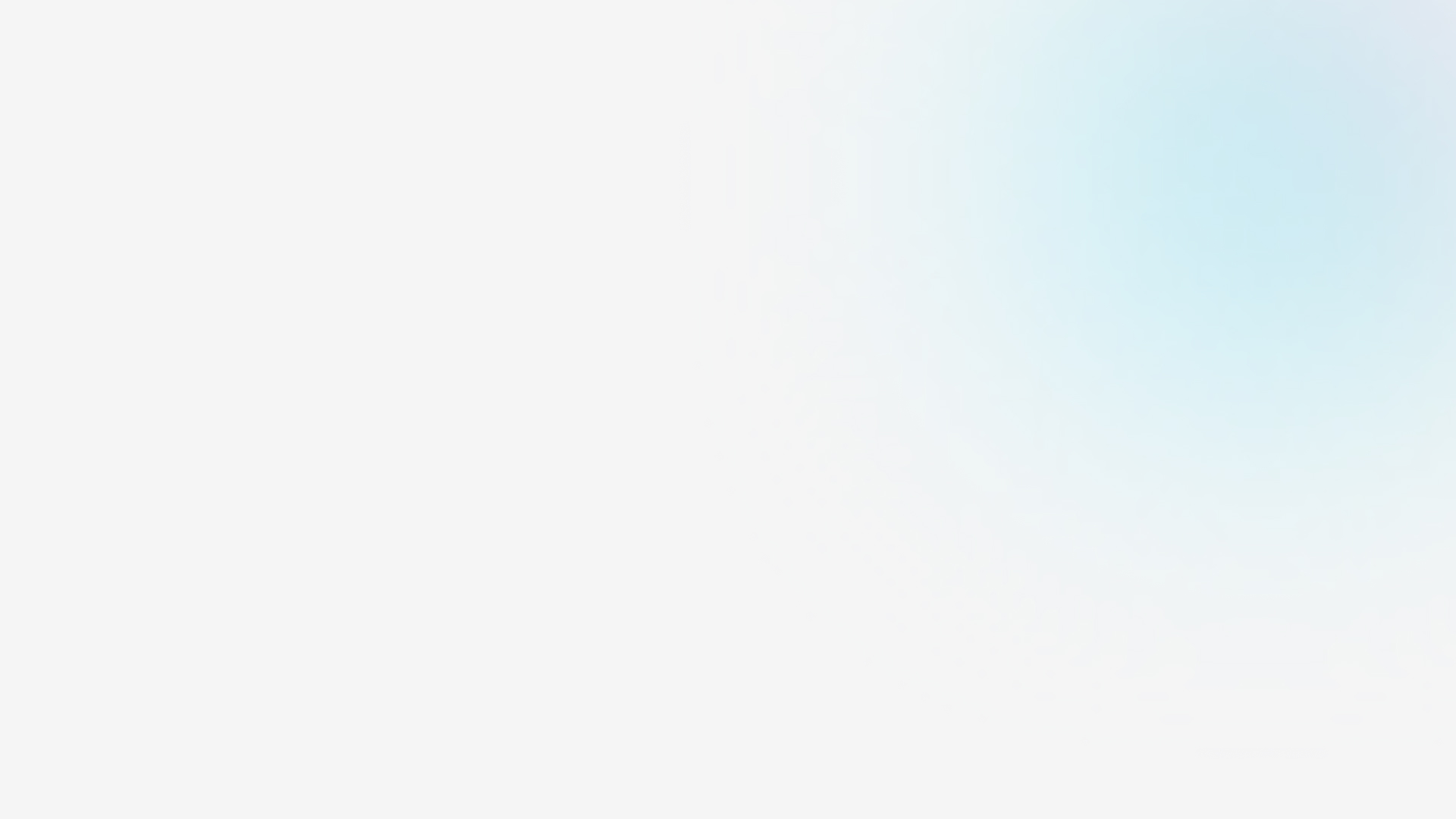 Configure Privacy & Visibility Settings
As an admin, you can set privacy and visibility controls for users, groups, or the entire tenant to meet your organization's needs. 

If you need to restrict access based on local or business regulations (for example, e.g. Works Council requirements, business requirements for sub-organizations with confidential data) we provide access controls using Feature Access Management . 

Admins can setup these access controls during People Skills setup to comply with your local and business requirements 
Resources
For details on the types of access controls we offer, please refer to People Skills documentation on MS learn
Detailed steps on how to set up access policies for People Skills, please refer to People Skills documentation on MS learn
For more details on what are access control policies and proper syntax for PowerShell cmdlets, please refer to Feature Access Management
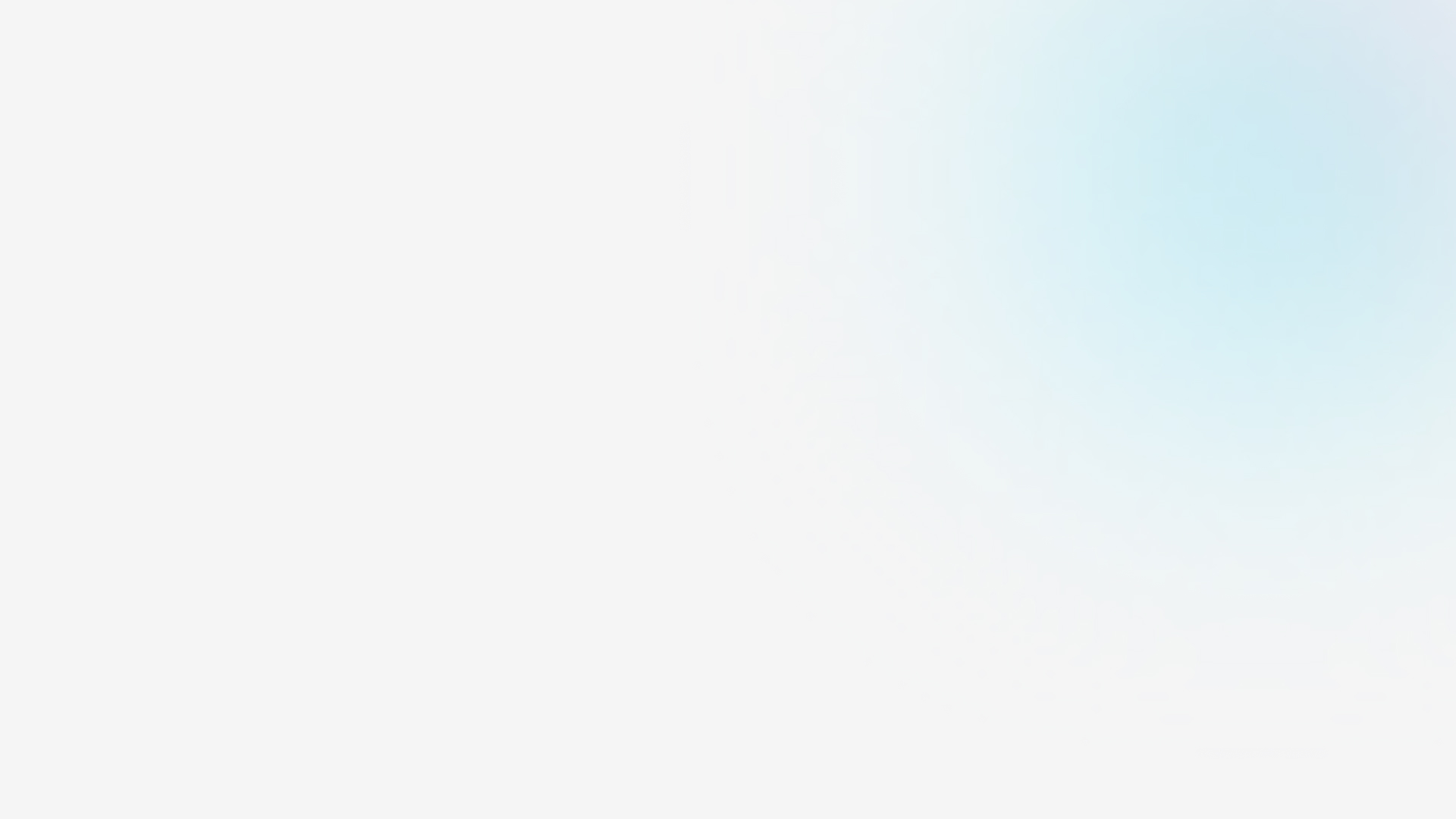 Brief Overview of Access Controls We Offer
Admins can configure default privacy settings for skills using Feature Access Management by creating access policies that apply across the tenant or target specific users, groups, or regions. For detailed steps on setting up an access policy, refer to the People Skills settings documentation.
Skills AI Inferencing Controls
Skills Visibility Controls
Will users receive AI-based skill suggestions?
Will user’s skills be shared with others in M365?
Admins will have the options to:
Admins will have the option to:
Visibility controls are offered at 3 levels
Enable 
Disable AI inferencing
Turn off inferencing
Users can opt-out
Users can opt-in
No user controls
Enable 
Disable sharing
Turn off sharing*
Users can opt-out sharing
Users can opt-in to sharing
No user controls*
Skills profile (Parent) 
Includes all skills in user profile, including confirmed, AI-inferred and imported skills
(Default behavior)
(Default behavior)
AI inferred skills only (Child) 
Includes all skills in user profile, including confirmed, AI-inferred and imported skills
Imported skills only (Child) 
Sharing is disabled if Skills profile (parent) is opted-out/disabled
*Turning off sharing completely (no user controls) is only available for the 2 child controls (AI-inferred and Imported skills) and not possible for Skills profile
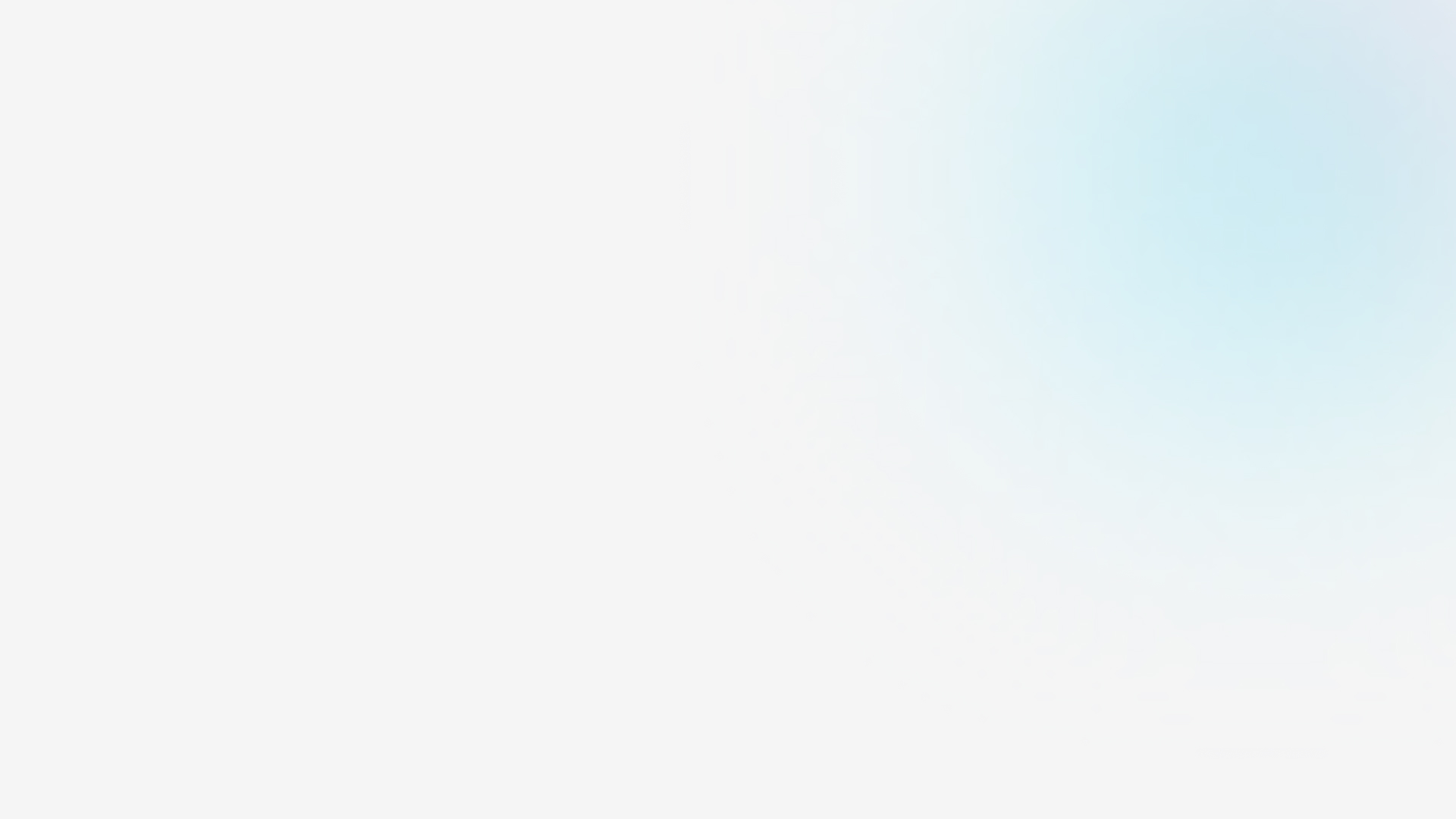 Deploying To Users
People Skills will be deployed automatically to users after setup is complete in Admin center. 

.
Keep In Mind
After initial setup, Skills inference will start showing to users within 48 hours but it may take up to 5 days. For each subsequent change after initial setup, such as changes to the skills library, It may take up to 3 days for changes to be reflected in users’ suggested skills
Skills agent must be setup separately through the Agent Store in M365 Copilot. 
For Skills experiences for leaders (in Skills Agent or Viva Insights), or Skills landscape report in Copilot Analytics please ensure the org. data file is uploaded which tells the system about your org. hierarchies, and the required roles (such as Analyst or Group Leader) are assigned in Viva Insights. Please review the previous section (Pre-requisites) for more details. 
You  may manage your skills library at any time after initial setup. You can also change your privacy and visibility settings.
(Optional) How To Pilot People Skills
If you want to deploy People Skills to a smaller pilot user group and want to restrict access to People Skills experiences for the rest of users in your tenant, you can use our privacy and sharing controls to pilot People Skills in your organization. 

This guide will walkthrough how to setup access policies to restrict People Skills access to your pilot group.  

Before you get started:  

Review privacy controls we offer (see previous section)
Pilot users have been identified and placed in M365 group 
Pilot group users have been licensed: We recommend assigning premium (either M365 Copilot or Viva) licenses to users in the pilot group so they can test all People Skills experiences. The settings below assume that pilot group users have premium licenses.
(Optional) How To Pilot People Skills
Continued
Admins have several options to setup a set of policies that allows varying levels of control to restrict data sharing and privacy to pilot People Skills within a pilot group with confidence.
This is a high-level guideline on the access policies to setup. 
For more details on which controls we offer for People Skills and how to set them up, please refer to People Skills documentation on MS learn
For more details on access control policies and syntax, please refer to Feature Access Management
[Speaker Notes: *Note: Admins can only soft-disable skill profile sharing, meaning you can opt-out all users of sharing their skills by default, but users are always able to add skills manually and opt-in to sharing those skills if they like.]
(Optional) How To Pilot People Skills
Continued
[Speaker Notes: *Note: Admins can only soft-disable skill profile sharing, meaning you can opt-out all users of sharing their skills by default, but users are always able to add skills manually and opt-in to sharing those skills if they like.]
(Optional) How To Pilot People Skills
Continued
This is a high-level guideline on the access policies to setup. 
For more details on which controls we offer for People Skills and how to set them up, please refer to People Skills documentation on MS learn
For more details on access control policies and syntax, please refer to Feature Access Management
[Speaker Notes: *Note: Admins can only soft-disable skill profile sharing, meaning you can opt-out all users of sharing their skills by default, but users are always able to add skills manually and opt-in to sharing those skills if they like.]
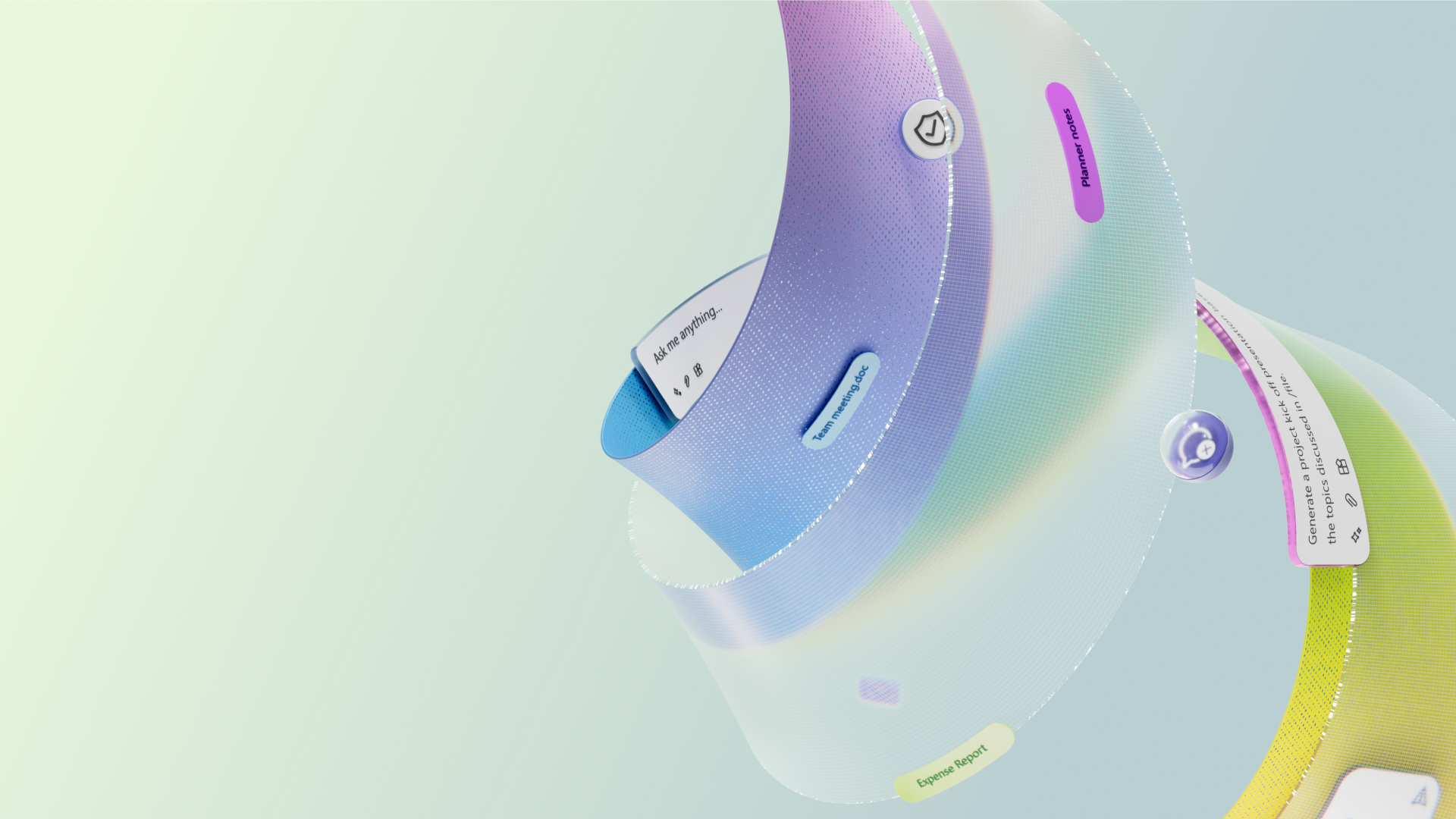 Journey to Copilot
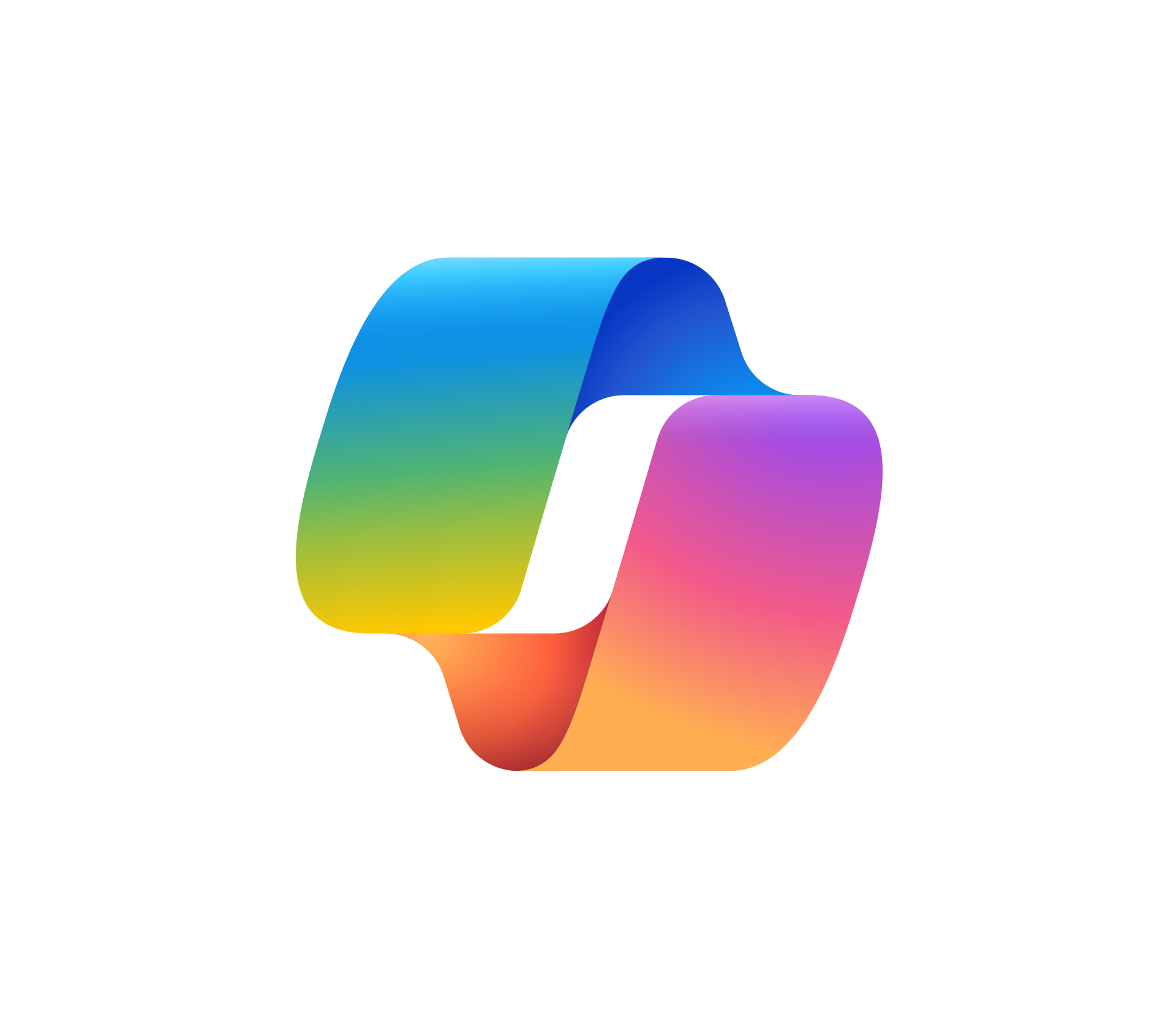 Inform & Assess
[Speaker Notes: The planning phase is critical for deployment success. This section ensures you understand what People Skills can do, have the right licenses, select appropriate pilot users, and plan security controls before any technical implementation begins.]
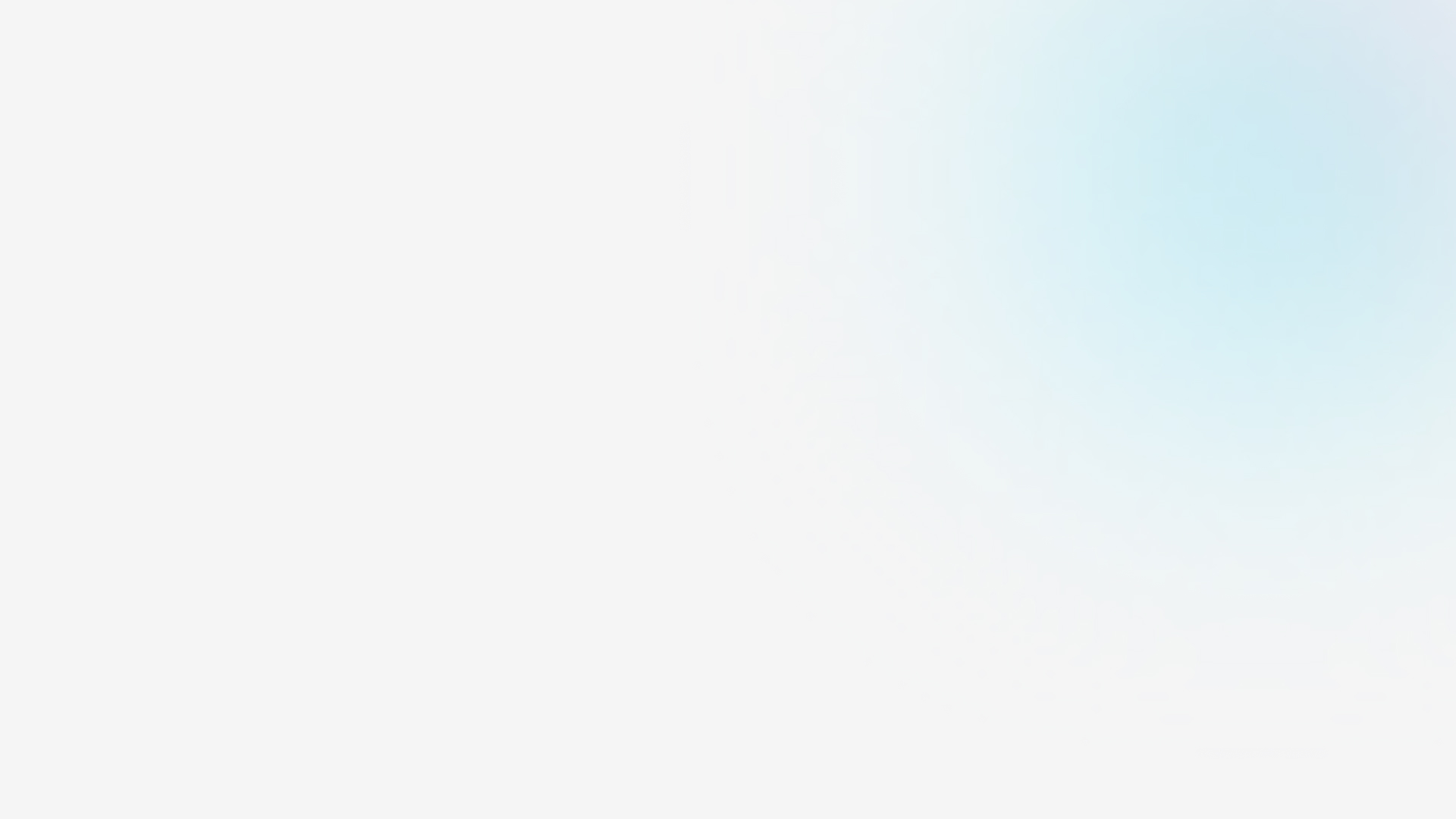 Inform Users
Congrats on deploying People Skills in your organization! Now we should inform our employees and users on how to best experience the product.* 

Note: No automated notification is sent out to users once People Skills is deployed. Admins or IT representatives will have to send out these communications themselves. 


We have provided a template to inform your users about this product and what they should test.

Use provided end-user communication templates, and adjust language as needed 
Explain People Skills capabilities relevant to their scenarios
Set clear expectations for pilot participation and feedback
Provide guidance on accessing and using features

This template also contains info on how users can share feedback about the product directly with the People Skills team.
TEMPLATE LINK 
WILL BE UPDATED LATER
[Speaker Notes: Effective communication is crucial for pilot success. Use the provided templates to ensure consistent messaging about People Skills capabilities and pilot expectations. Tailor your communication to highlight the scenarios most relevant to your pilot users. Encourage direct feedback through in-product mechanisms and establish clear channels for questions or issues. Consider appointing champions within each department to provide peer support and encourage adoption.]
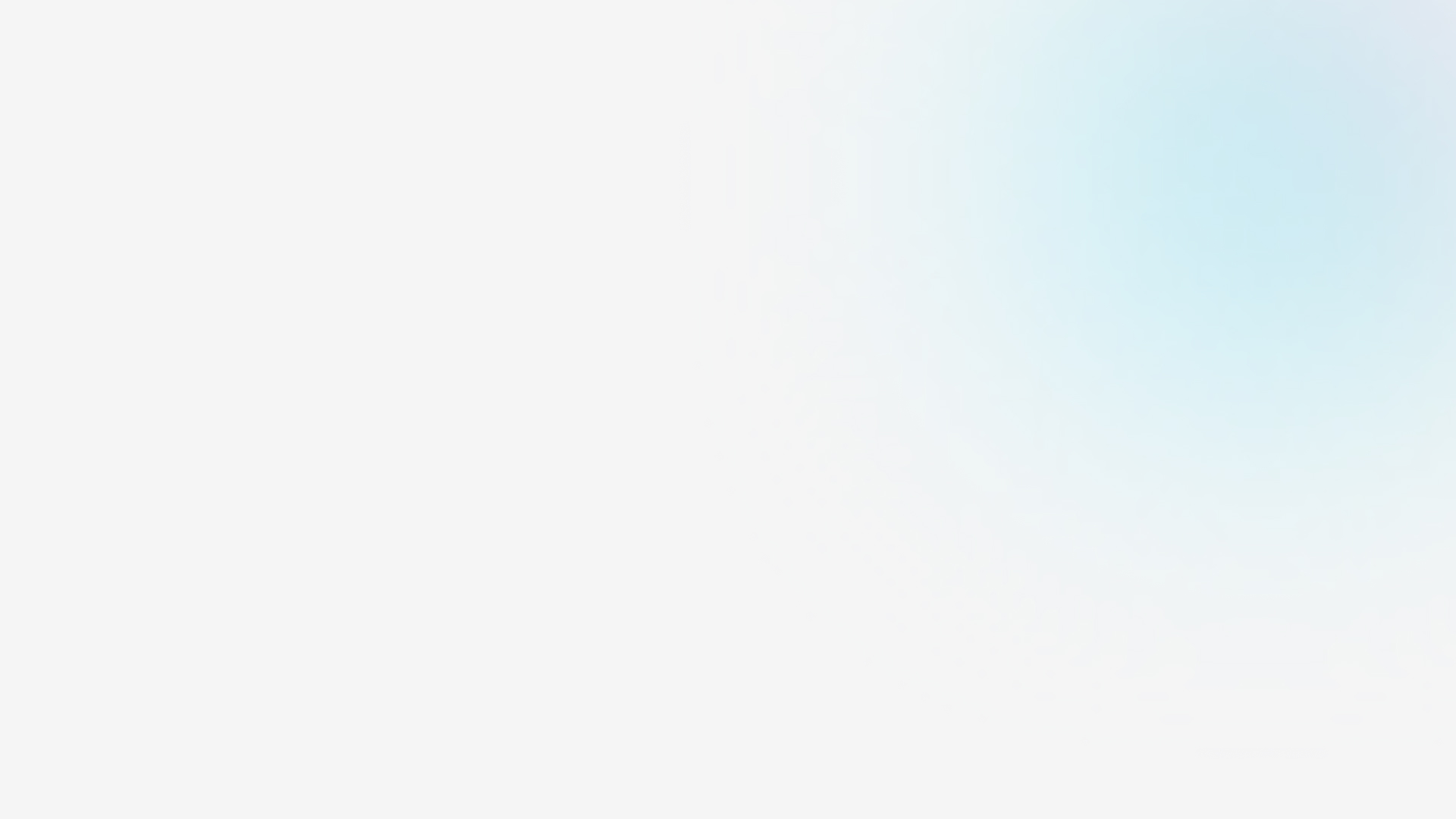 Tips On Collecting Meaningful Feedback
Feedback Collection Approaches:
In-product feedback mechanisms (encourage frequent use)
Targeted interviews with organizational leaders (deep insights)
Surveys for larger pilot user groups (scalable feedback)
Focus groups for specific scenarios or departments
Focus Areas by Scenario:
For organizations seeking an overview of their skill landscape for workforce planning—such as HR analysts (using Viva Insights) and org leaders consuming these reports—will likely provide the most valuable feedback.
For organizations looking to quickly capture skills data to identify skillsets for assembling project teams or gig workers, org leaders using the Skills Agent or Copilot Analytics or Viva Insights can provide the most effective feedback.
For organizations looking to improve people discovery and networking based on skills, direct feedback from your employees and end-users will be valuable
Feedback Questions to Consider:
Are skill suggestions accurate and relevant?
Does skills visibility improve people discovery?
Are the features intuitive and easy to use?
What value do you see for your specific use cases?
[Speaker Notes: Successful feedback collection requires targeting the right users for each scenario. HR analysts and organizational leaders provide the most valuable feedback for workforce planning scenarios, while end users can evaluate people discovery and networking improvements. Use interviews for deep insights from leaders and surveys for broader user input. Focus feedback collection on your original implementation goals to assess whether People Skills is delivering expected value.]
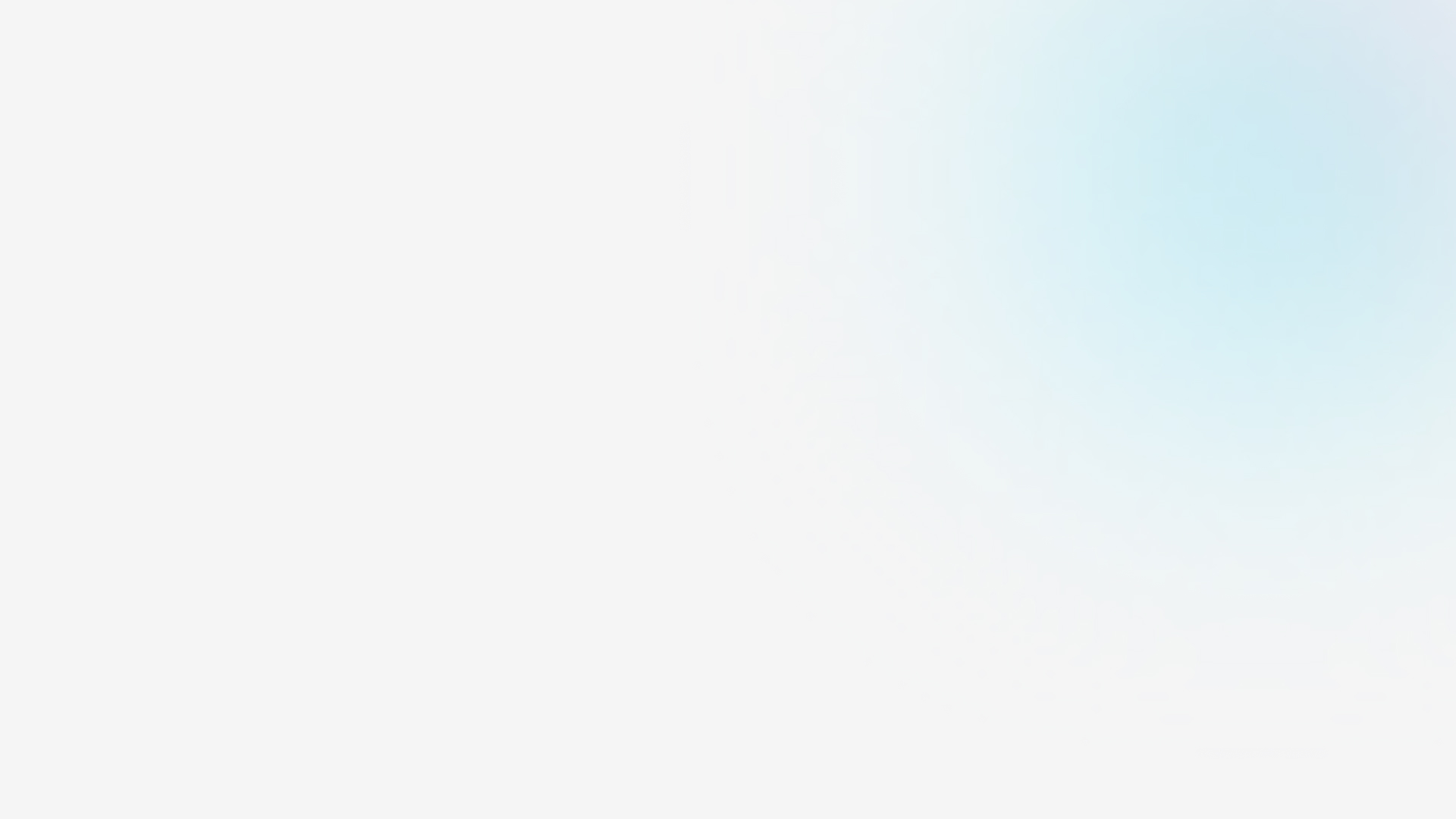 Measuring Success Against Objectives
How to evaluate success? 
Revisit original People Skills implementation goals
Analyze feedback in context of target scenarios
Identify quantitative and qualitative success indicators
Assess user adoption and engagement levels

Key Evaluation Criteria
Scenario-specific value realization (workforce planning, skills identification, networking)
User satisfaction with features and functionality
Accuracy and relevance of AI skill suggestions
Integration effectiveness with existing workflows

Decision Points for Scaling to rest of your organization
Are pilot objectives being met? What adjustments are needed for broader deployment?
Which additional user groups should be included next?
How should access policies be modified for scaling?
[Speaker Notes: Evaluate pilot success by returning to your original implementation goals. Different scenarios require different success criteria - workforce planning scenarios should show value to HR professionals and leaders, while networking scenarios should improve employee collaboration. Analyze both quantitative metrics (adoption rates, feature usage) and qualitative feedback (user satisfaction, perceived value). Use this analysis to determine whether to proceed with broader deployment and what adjustments might be needed.]
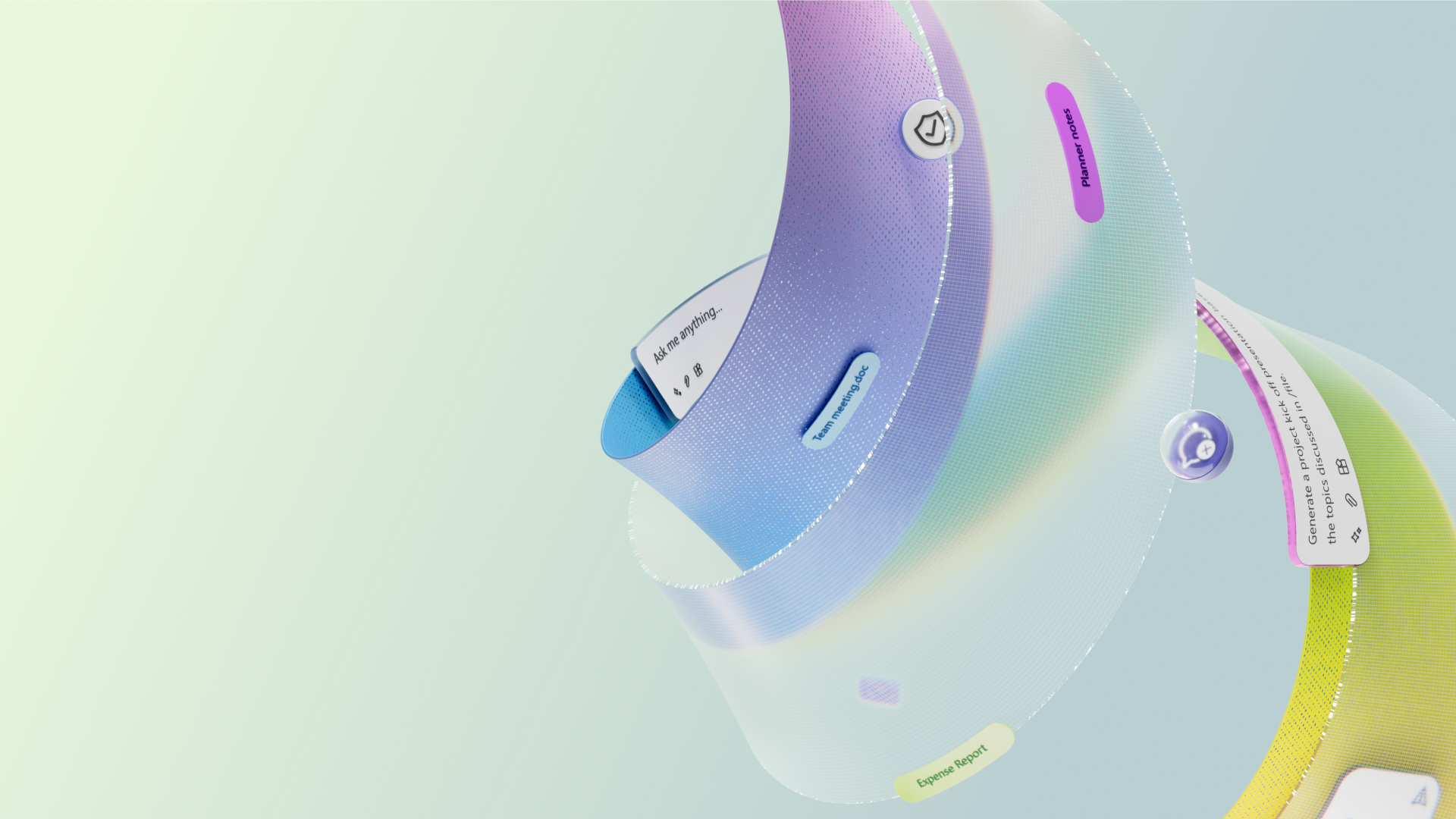 Journey to Copilot
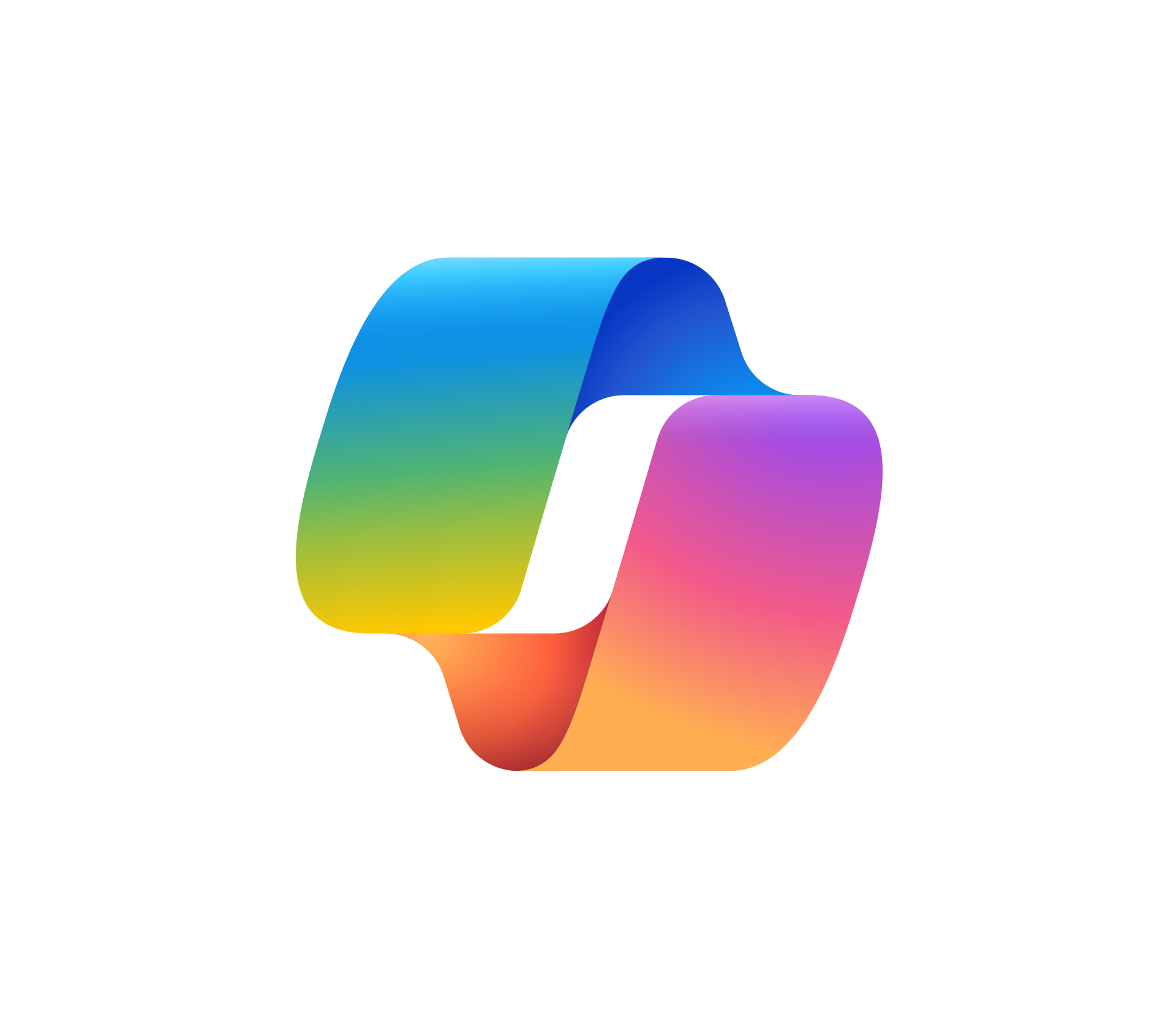 Resources & Support
[Speaker Notes: The planning phase is critical for deployment success. This section ensures you understand what People Skills can do, have the right licenses, select appropriate pilot users, and plan security controls before any technical implementation begins.]
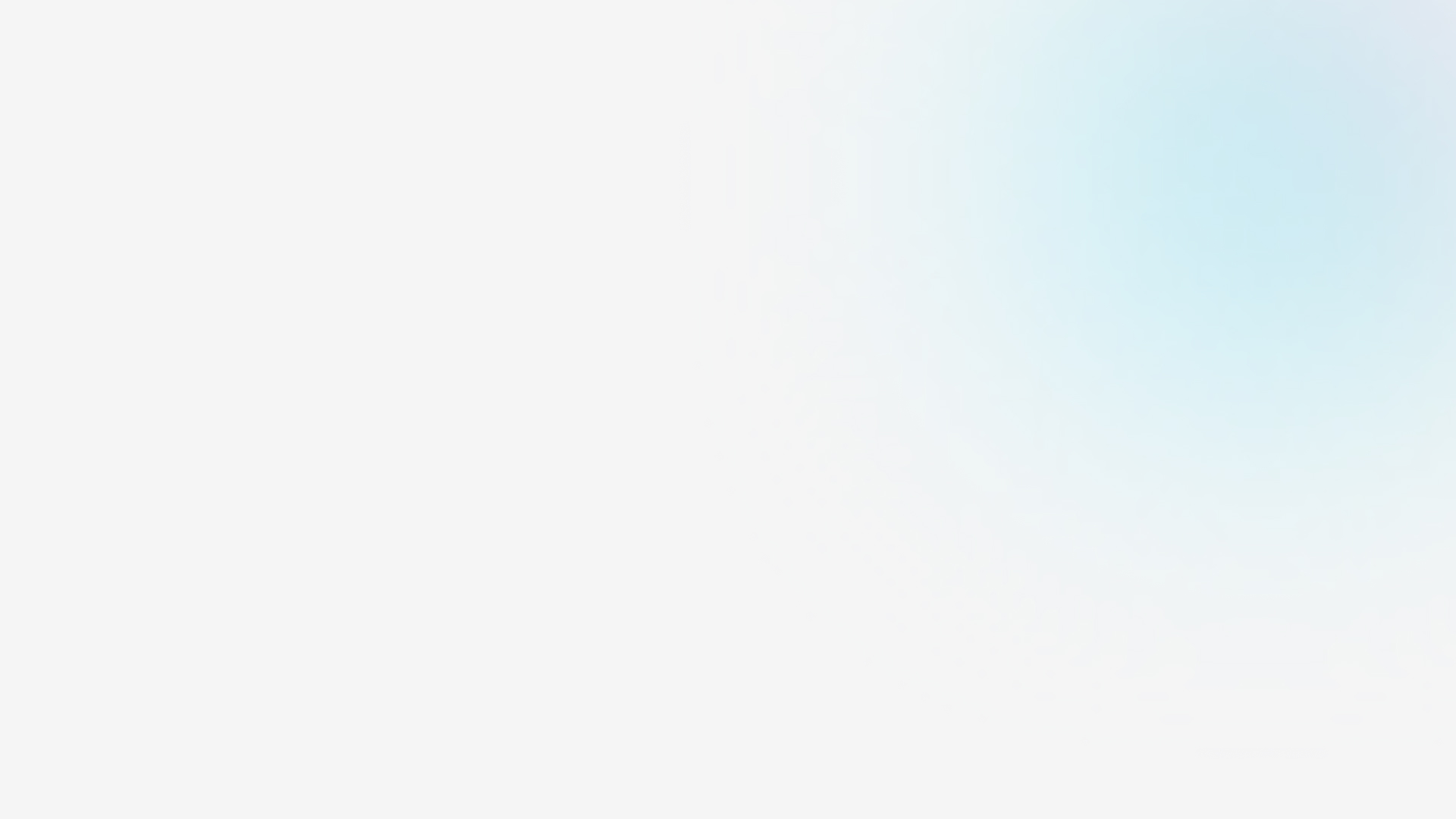 Links To All People Skills Resources
People Skills admin setup documentation 
People Skills end user documentation
People Skills overview deck
People Skills adoption site 
Announcing People Skills general availability and new Skills agent | Microsoft Community Hub
AI transparency in People Skills - Microsoft Support
People Skills Licensing requirements
List of Resources For Compliance Reviews
This list  is intended to accelerate customer adoption by sharing a list of all documents that may be helpful in conducting and passing customer compliance reviews
List of Resources For Compliance Reviews
Continued
List of Resources For Compliance Reviews
Continued
List of Resources For Compliance Reviews
Continued
FAQ
FAQ
Continued
FAQ
Continued